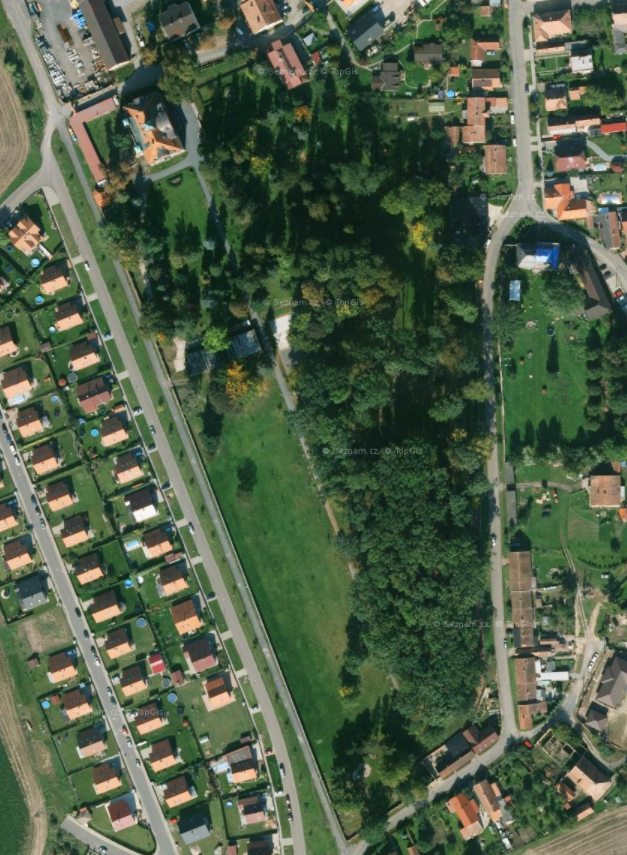 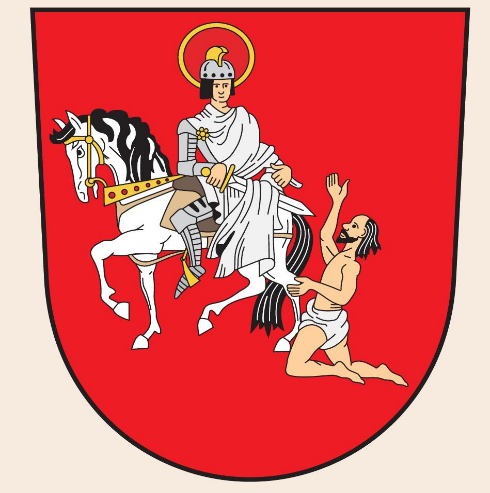 Zámecký areál Hrochův Týnec
Zdroj: obr. - https://mapy.cz/
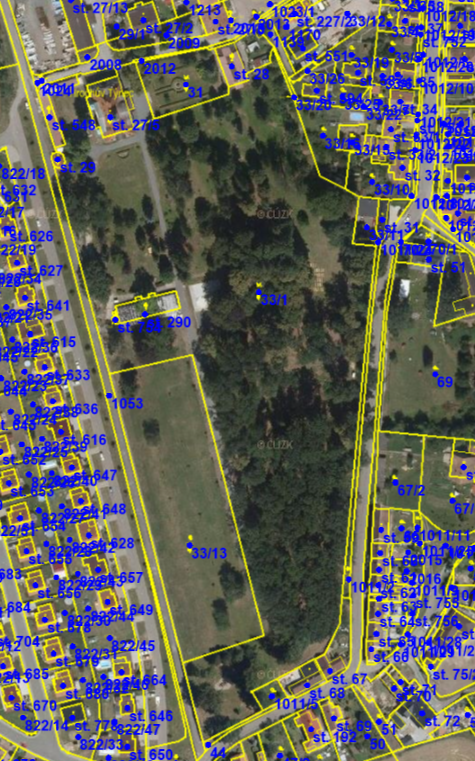 Zámecký areál Hrochův Týnec
Soupis pozemků a staveb
(vše k.ú. Hrochův Týnec)
Areál zámeckého parku
st. p. č. 27/5 (č.p.1, budova zámku) – 	1 118 m2
st. p. č. 548 (bývalé pomocné provozy) – 	329 m2 
st. p. č. 290 (bývalá škola DDŠ) – 		399m2 
st. p. č. 754 (kotelna u školy DDŠ) - 		20 m2
st. p. č. 29 (sala terrena – zahradní sál)- 	56 m2
p. p. č. 33/13 (ovocný sad)			8 696 m2
p. p .č. 33/1 (lesopark)			38 676 m2
p. p. č. 31 („francouzská“ část parku)	1 518 m2
p. p. č. 2012 („francouzská“ část parku)	42 m2
______________________________________________________________________________
Celkem					50 845 m2
Zdroj: https://nahlizenidokn.cuzk.cz//
2
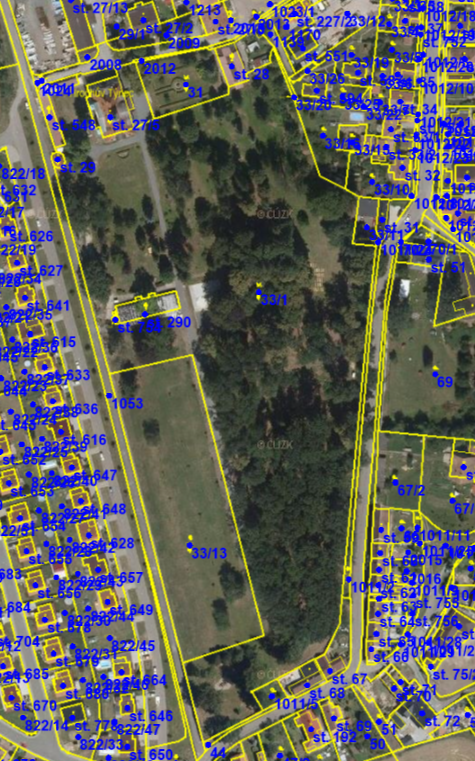 Zámecký areál Hrochův Týnec
Související parcely a stavby
(vše k.ú. Hrochův Týnec)
Součásti kulturní památky
p. p. č. 2011  (východní zámecká brána)	5 m2
p. p. č. 2013 (západní zámecká brána)	8 m2
Bývalý statek
st. p. č. 27/15 (stodola statku)		918 m2
st. p. č. 690 (stodola statku)		10 m2
p. p. č. 1233 (dvůr u stodoly)		228 m2
p. p. č. 1231 (dvůr u stodoly, část. sběr. dvůr)	2 373 m2
st. p. č, 27/14 (stodola sběrného dvora)	417 m2
p. p. č. 1207/2 (vjezd ke stodole od sil. I/17)	91 m2
______________________________________________________________________________
Statek celkem				4 037 m2
Příjezdové komunikace
p. p. č. 1023/1 (mezi zámkem a č.p. 3)	2 136 m2
p. p. č. 1053 (západní kom. před parkem)	2 699 m2
p. p. č. 1024 (před západní zámeckou bránou)	36m2
Zdroj: https://nahlizenidokn.cuzk.cz//
3
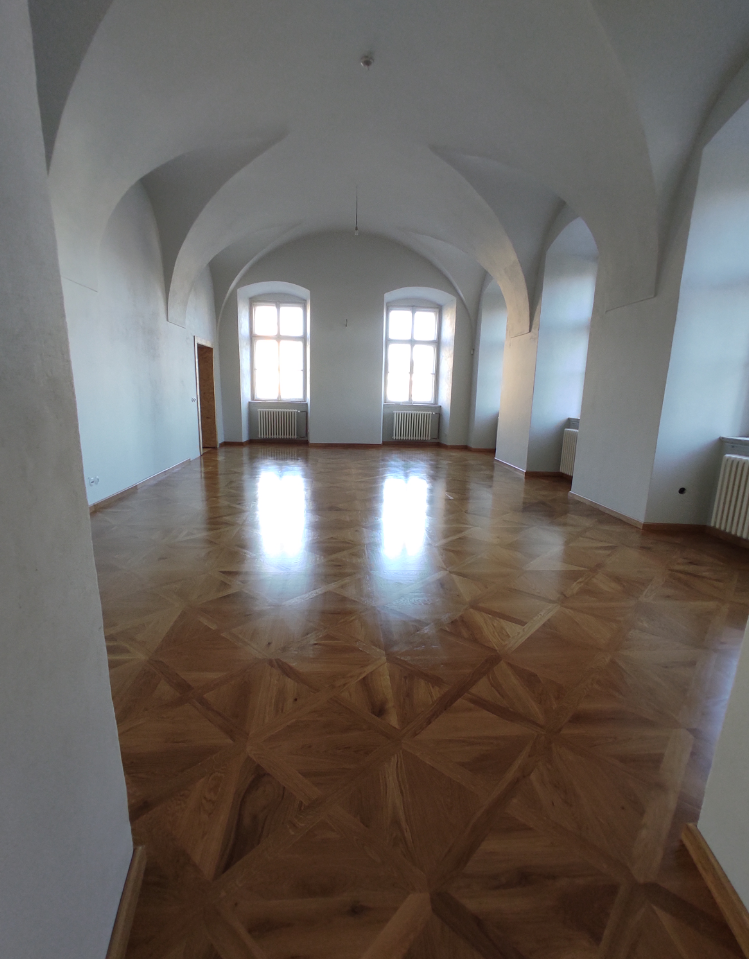 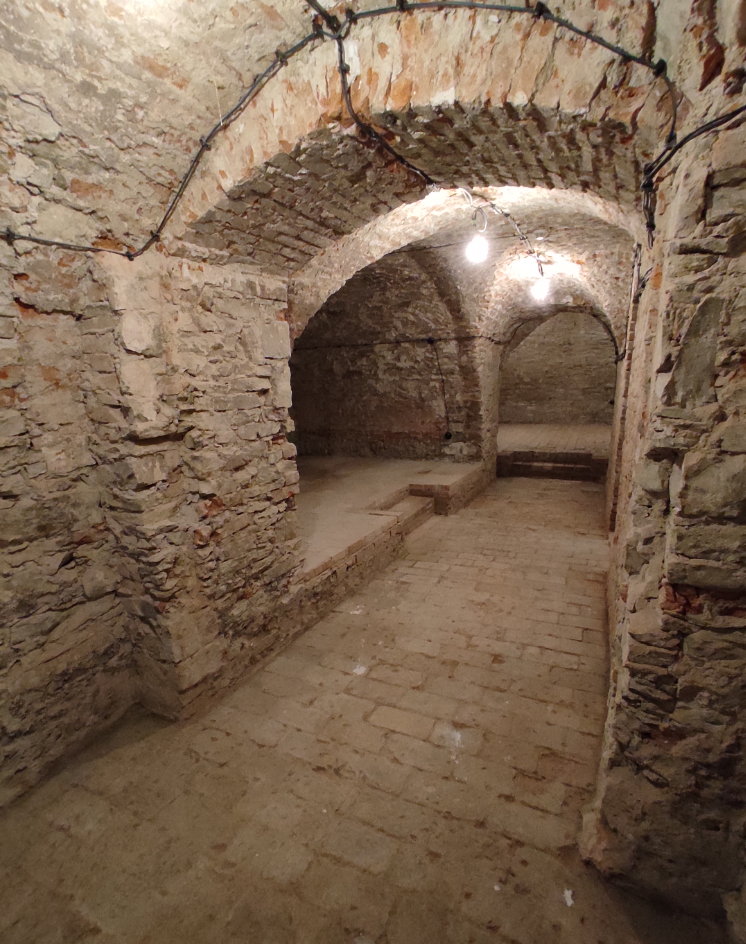 Zámek  Hrochův Týnec
Soupis podlaží
1. PP – 	sklep
1. NP – 	přízemí
2. NP – 	bývalá knihovna, ředitelna, …
3. NP – 	bývalé pokoje
4. NP – 	bývalé podkrovní pokoje 
5. NP – 	podkroví (půda)
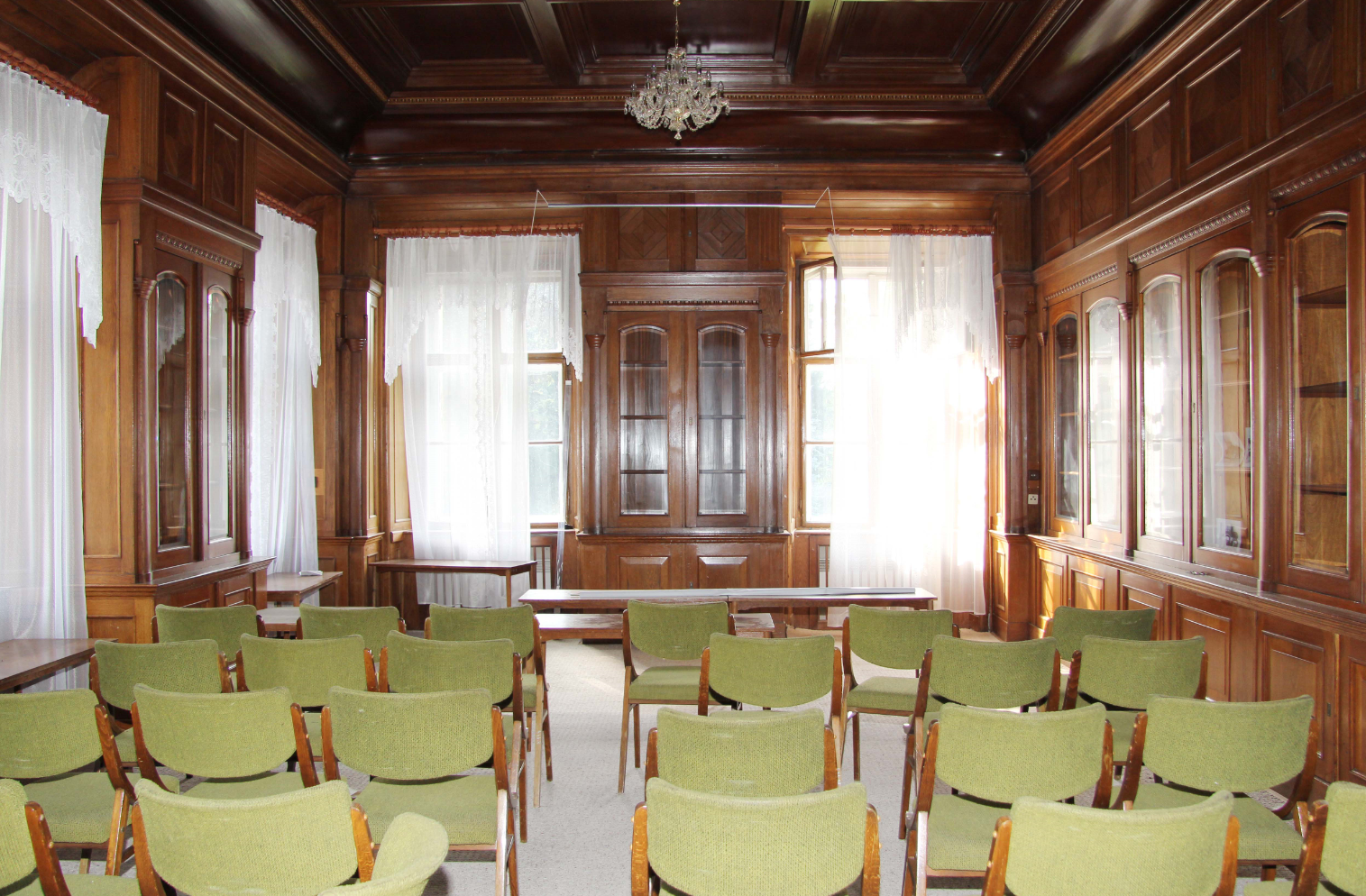 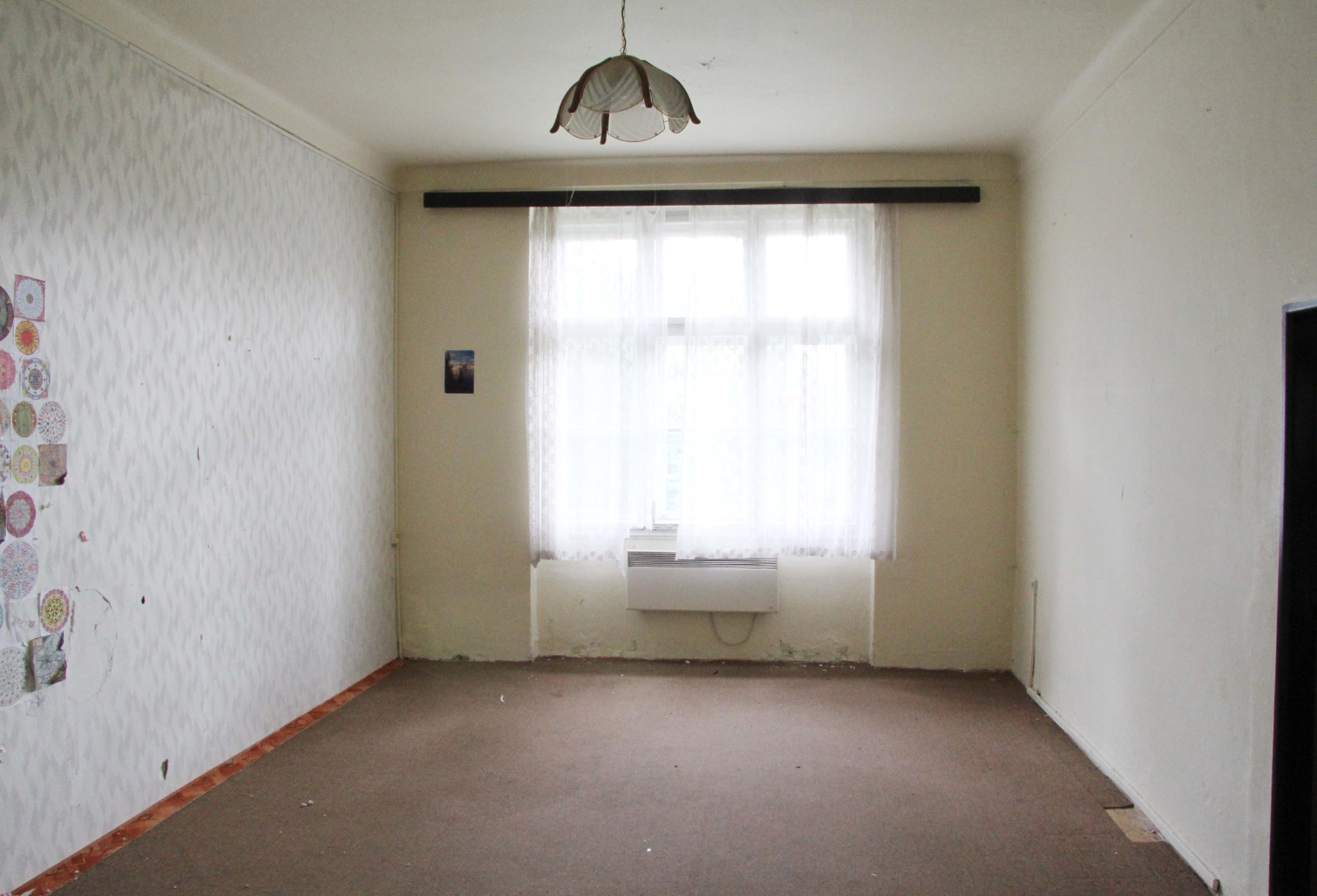 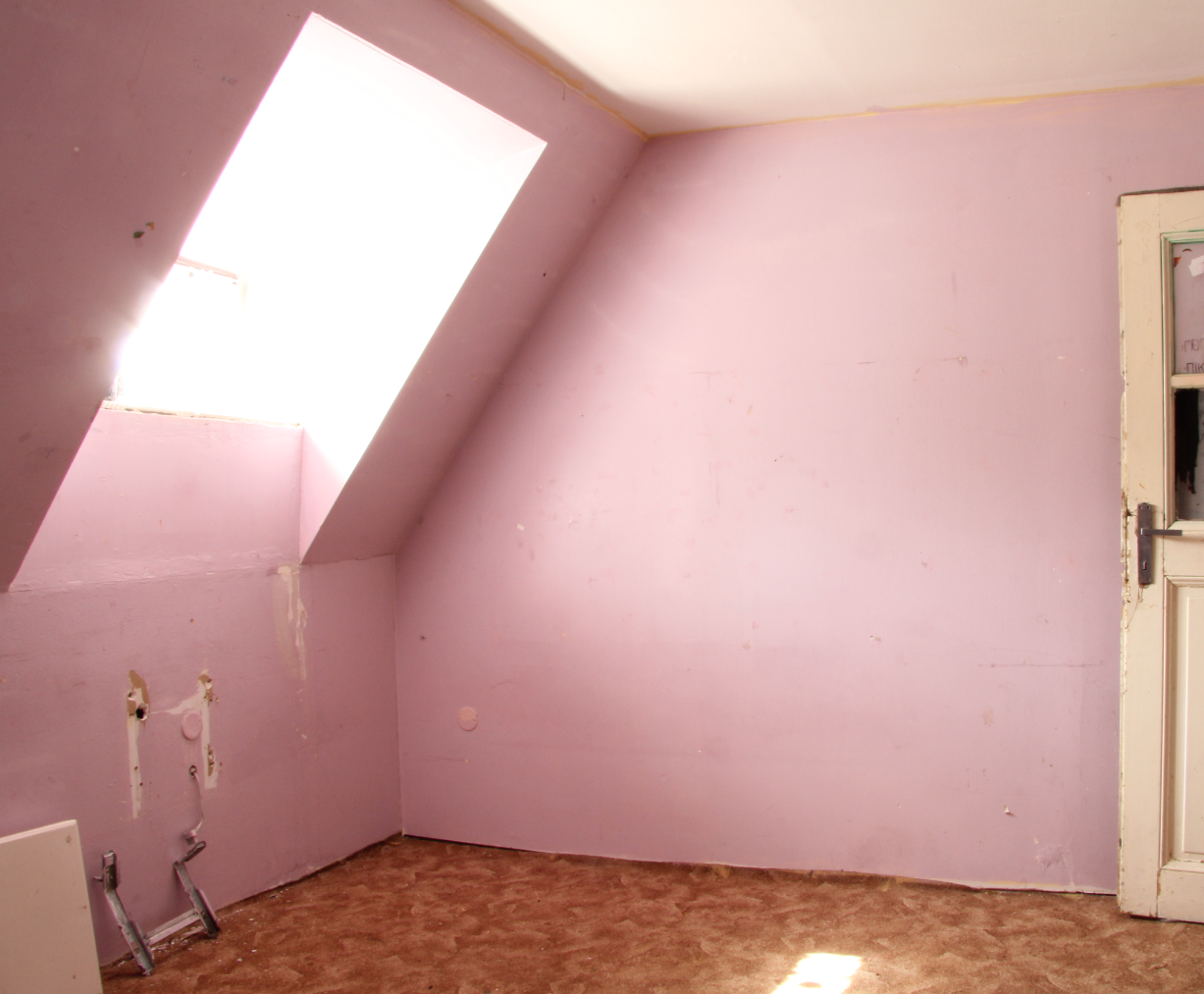 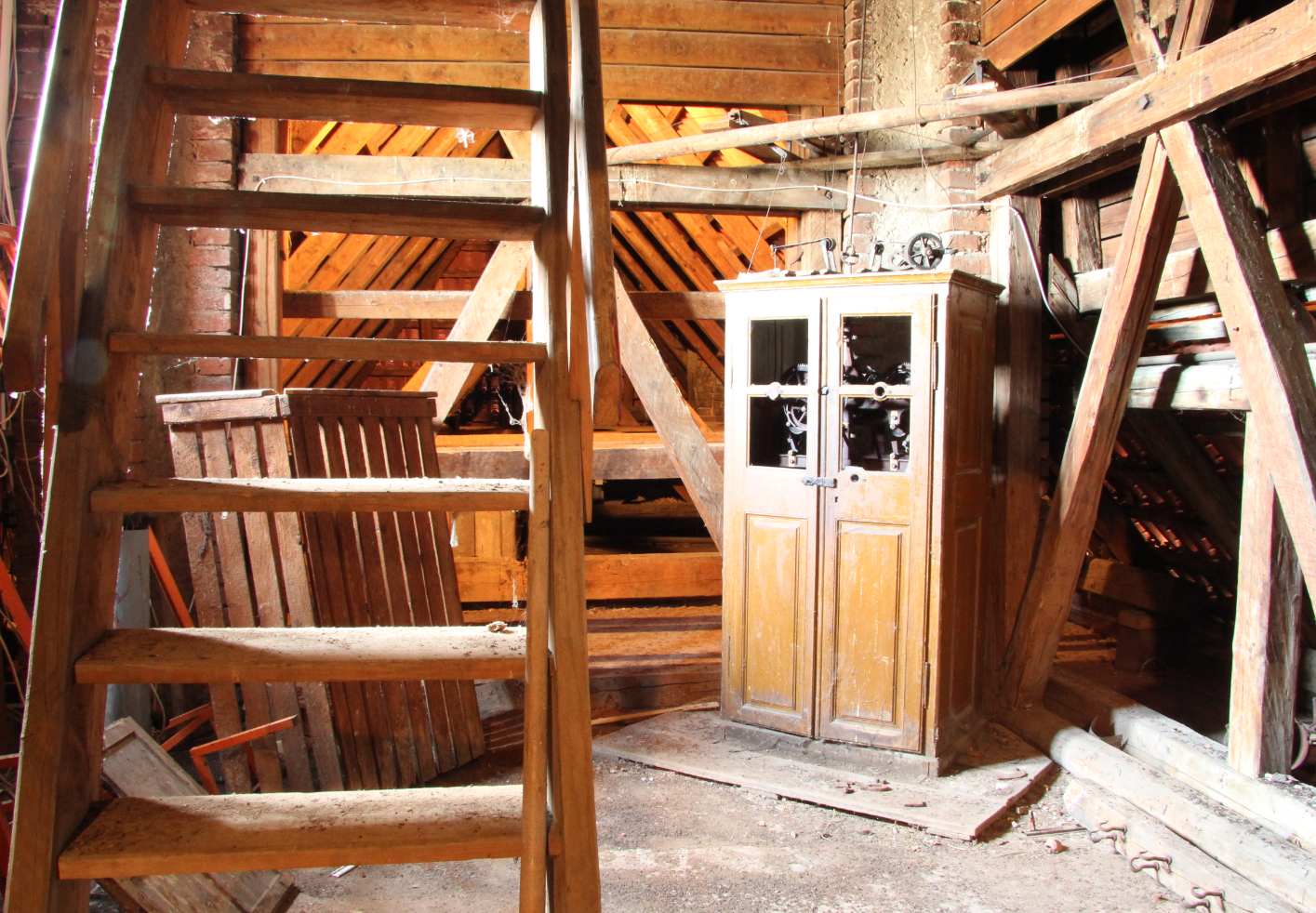 Zdroj: 
František Václavík – SHP (2016)
Archiv Městského úřadu Hrochův Týnec
4
Zámek Hrochův Týnec – 1. PP
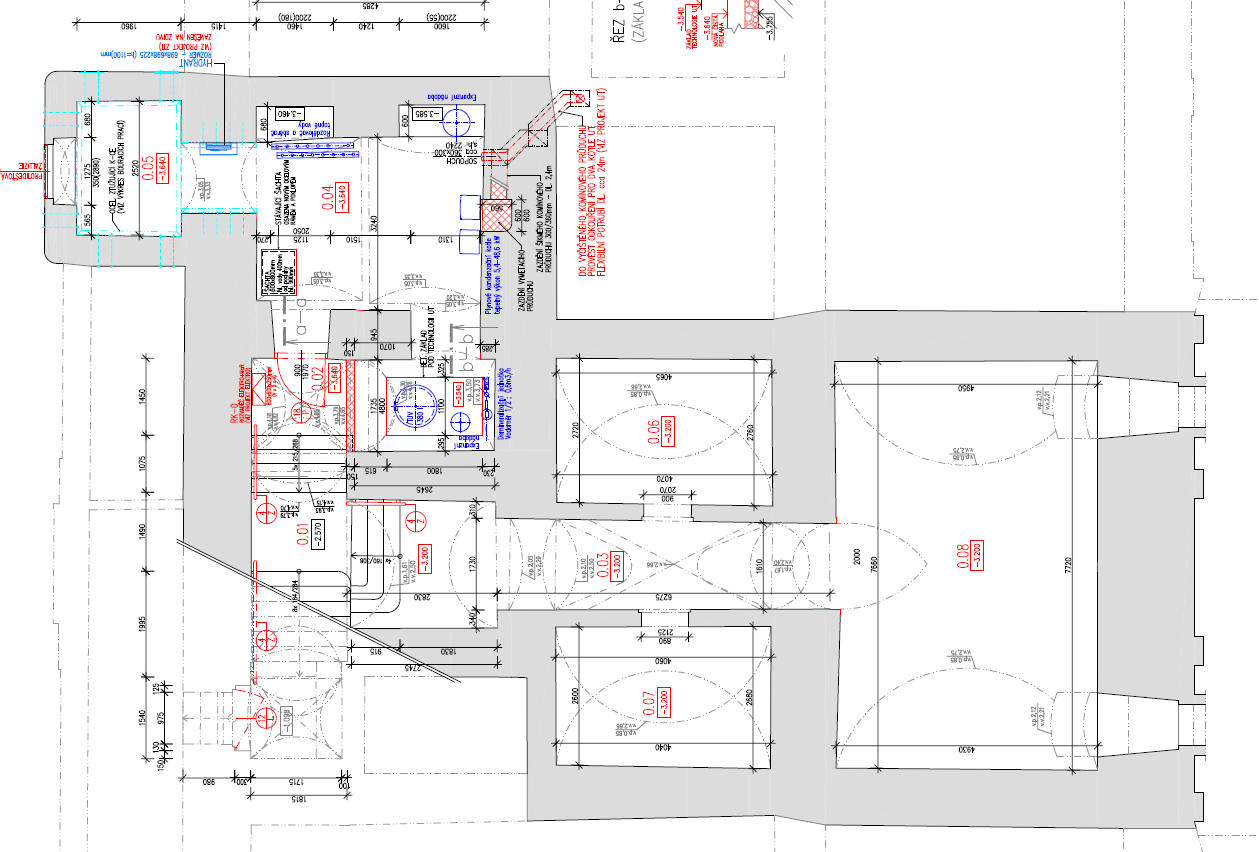 Zdroj: 
Miloslav Jelínek – výkr. dokumentace 
Archiv Městského úřadu Hrochův Týnec
5
Zámek Hrochův Týnec 1. NP (1. část)
Zdroj: 
Miloslav Jelínek – výkr. dokumentace 
Archiv Městského úřadu Hrochův Týnec
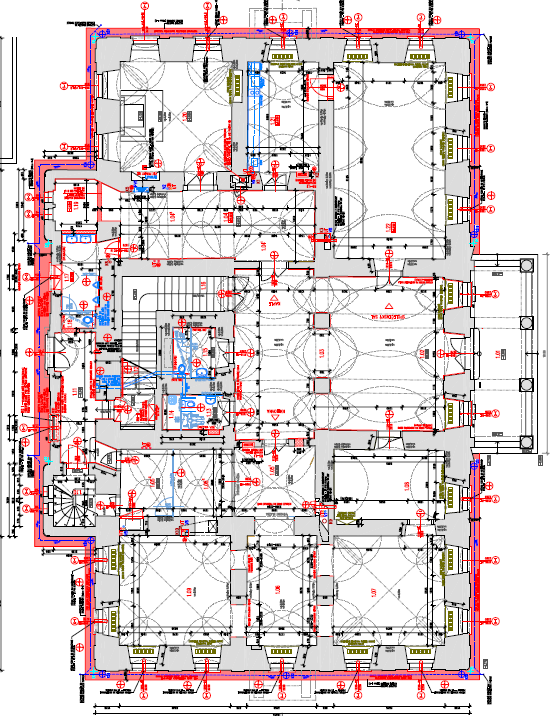 6
Zámek Hrochův Týnec 1. NP (2. část)
Zdroj: 
Miloslav Jelínek – výkr. dokumentace 
Archiv Městského úřadu Hrochův Týnec
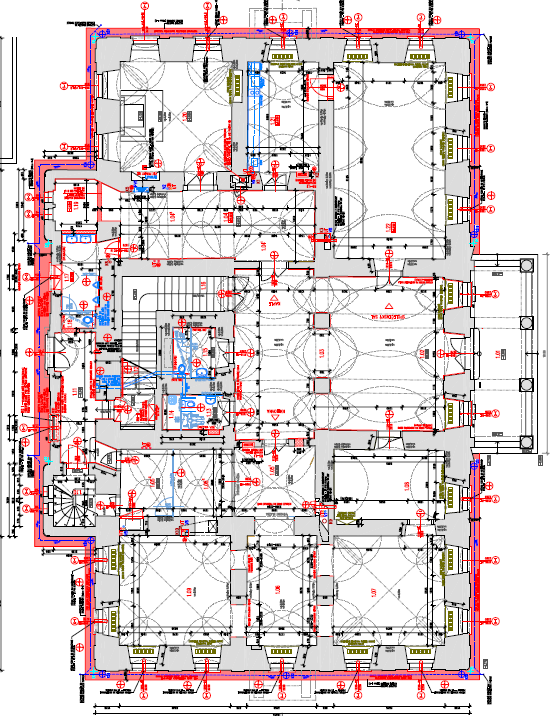 7
Zámek Hrochův Týnec 1. NP (3. část)
Zdroj: 
Miloslav Jelínek – výkr. dokumentace 
Archiv Městského úřadu Hrochův Týnec
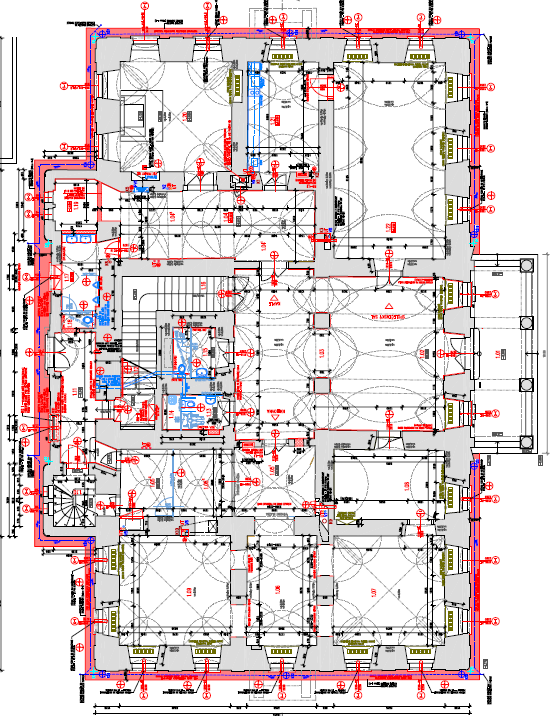 8
Zámek Hrochův Týnec 2. NP (1. část)
Zdroj: 
Miloslav Jelínek – výkr. dokumentace 
Archiv Městského úřadu Hrochův Týnec
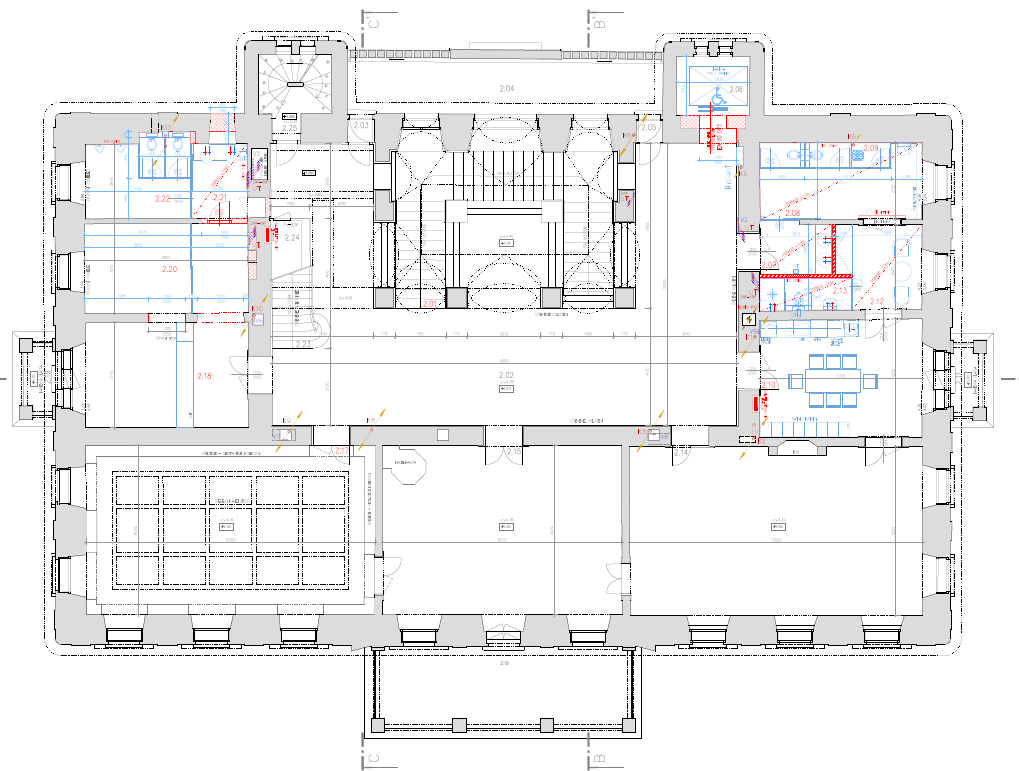 9
Zámek Hrochův Týnec 2. NP (2. část)
Zdroj: 
Miloslav Jelínek – výkr. dokumentace 
Archiv Městského úřadu Hrochův Týnec
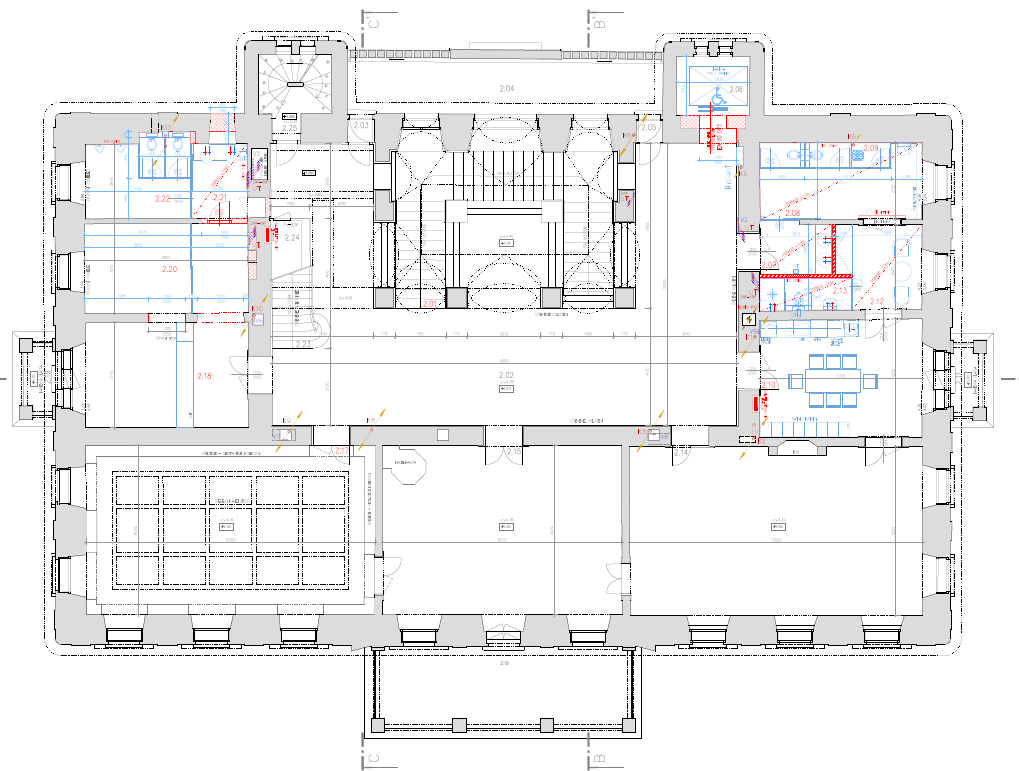 10
Zámek Hrochův Týnec 3. NP (1. část)
Zdroj: 
Miloslav Jelínek – výkr. dokumentace 
Archiv Městského úřadu Hrochův Týnec
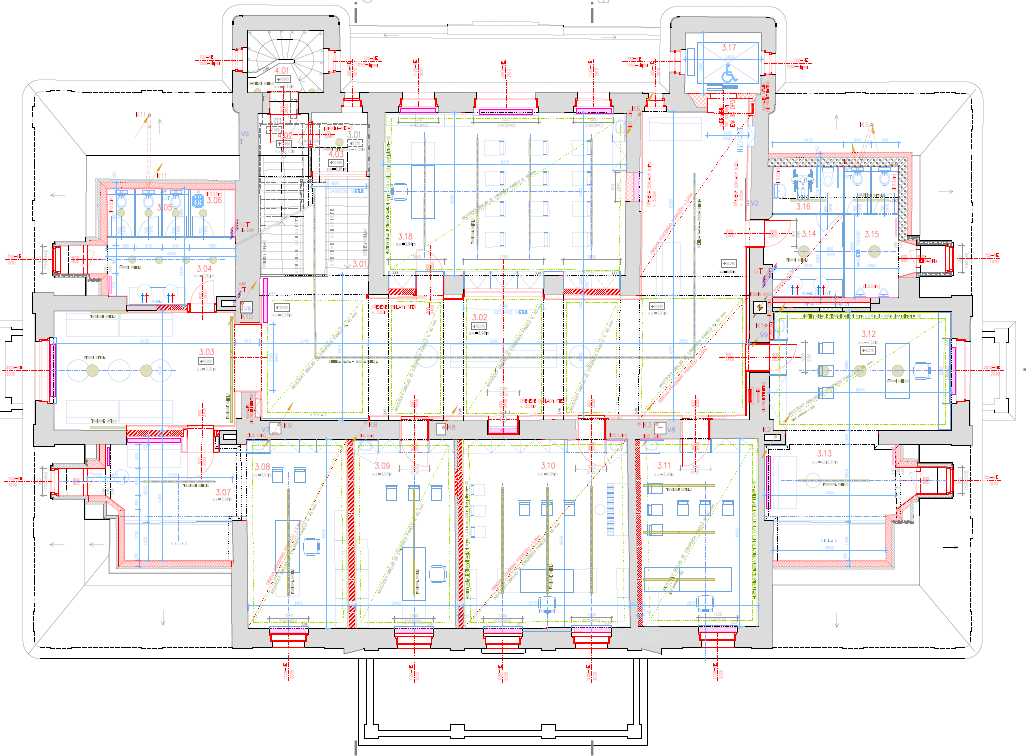 11
Zámek Hrochův Týnec – 3. NP (2. část)
Zdroj: 
Miloslav Jelínek – výkr. dokumentace 
Archiv Městského úřadu Hrochův Týnec
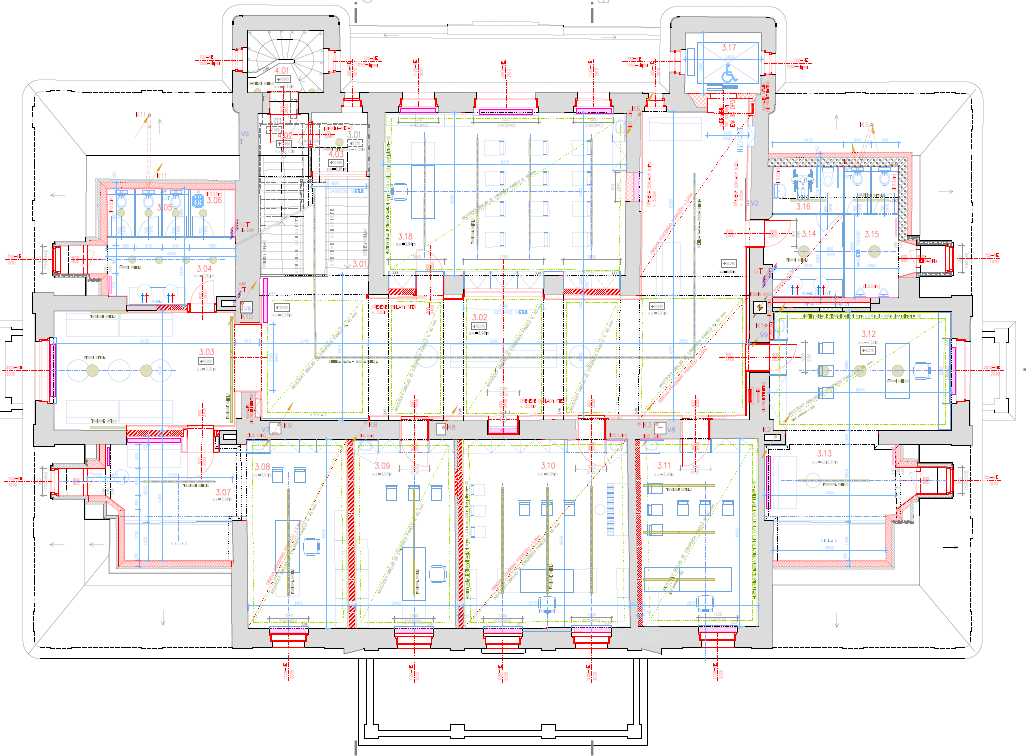 12
Zámek Hrochův Týnec – 3. NP (3. část)
Zdroj: 
Miloslav Jelínek – výkr. dokumentace 
Archiv Městského úřadu Hrochův Týnec
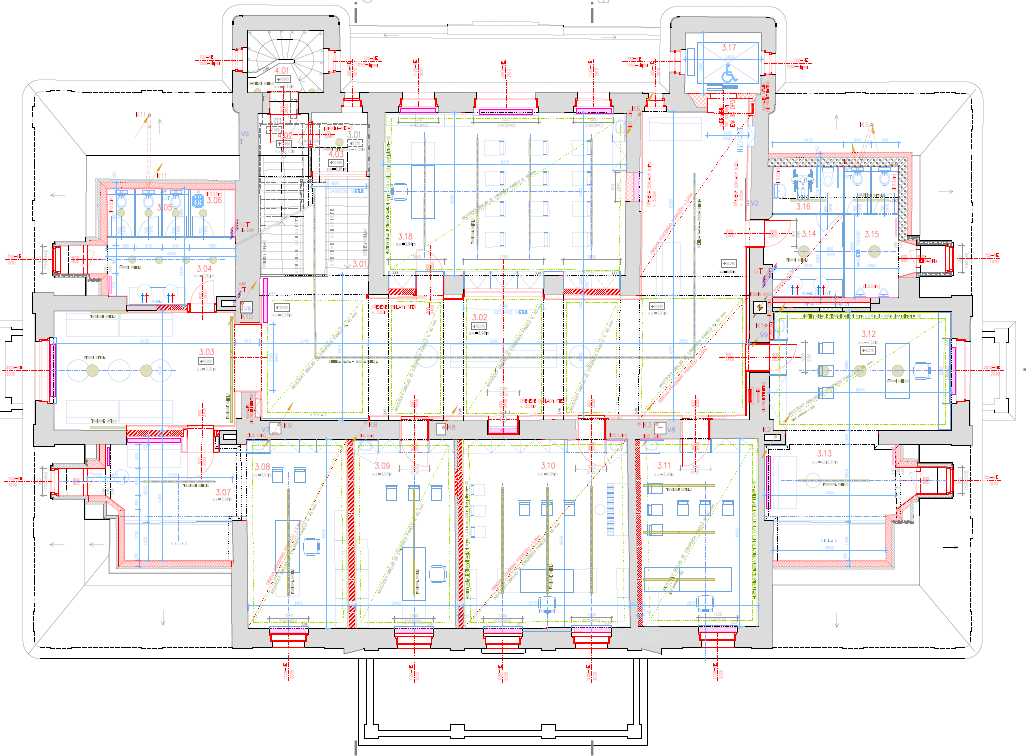 13
Zámek Hrochův Týnec – 4. NP (1. část)
Zdroj: 
Miloslav Jelínek – výkr. dokumentace 
Archiv Městského úřadu Hrochův Týnec
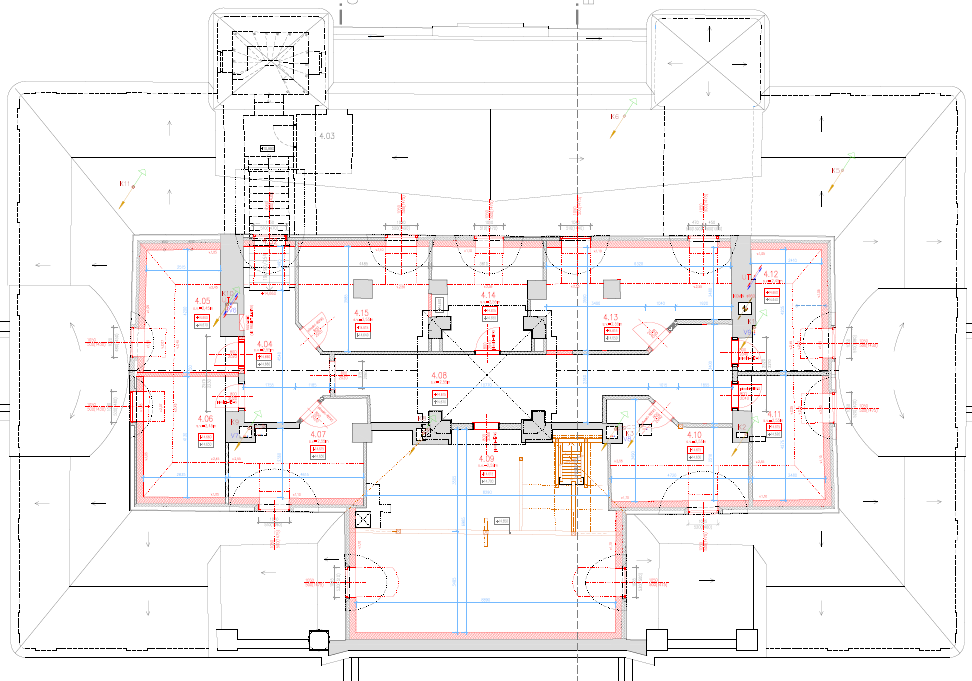 14
Zámek Hrochův Týnec – 1. PP – sklep
Zdroj: 
Miloslav Jelínek – výkr. dokumentace 
Archiv Městského úřadu Hrochův Týnec
Návrhy na využití volných prostorů
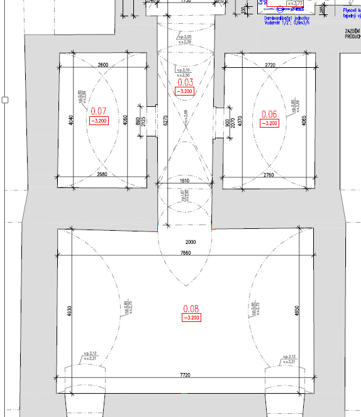 15
Zámek Hrochův Týnec 1. NP – přízemí vpravo
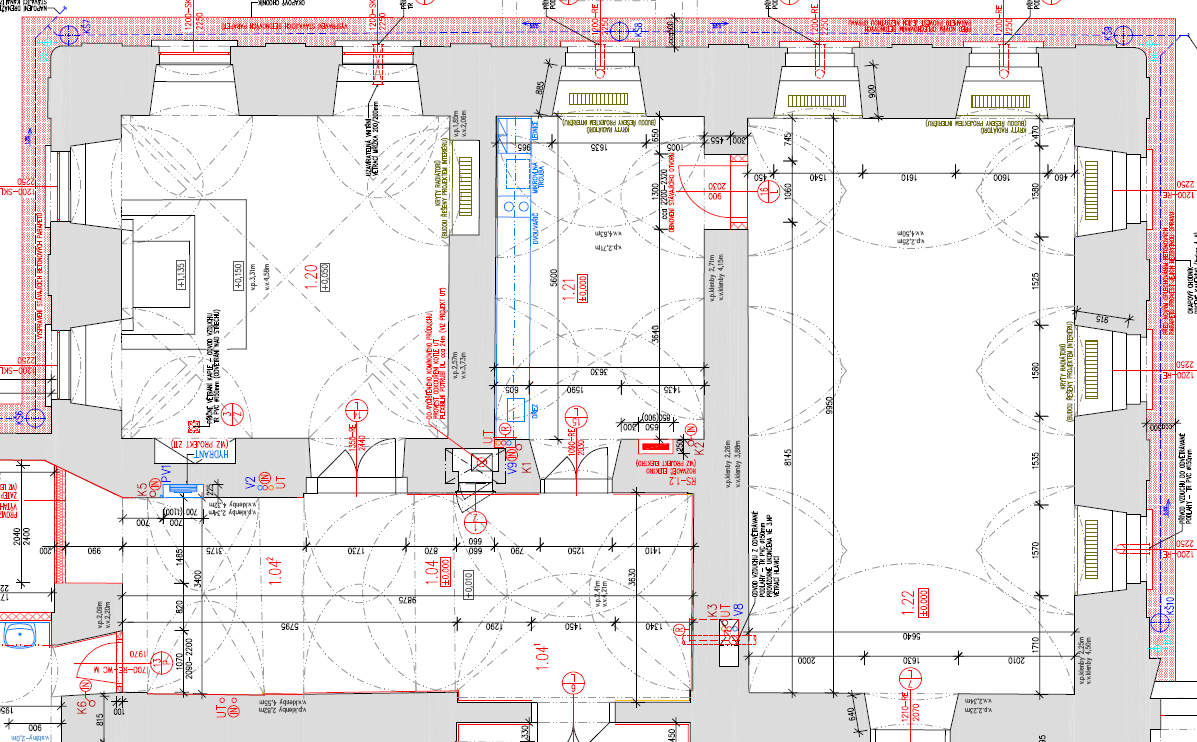 Návrhy na využití volných prostorů
Zdroj: 
Miloslav Jelínek – výkr. dokumentace 
Archiv Městského úřadu Hrochův Týnec
16
Zámek Hrochův Týnec 1. NP – přízemí střed
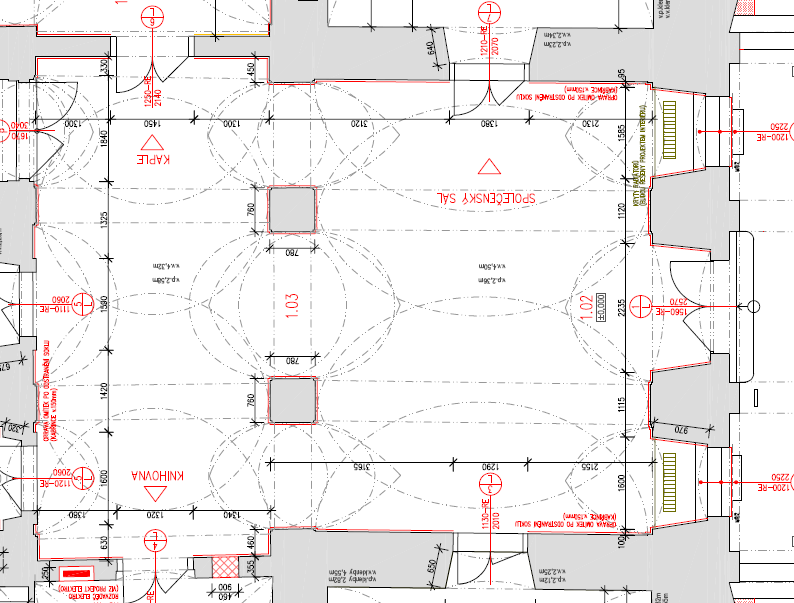 Návrhy na využití volných prostorů
Zdroj: 
Miloslav Jelínek – výkr. dokumentace 
Archiv Městského úřadu Hrochův Týnec
17
Zámek Hrochův Týnec 1. NP – přízemí vlevo
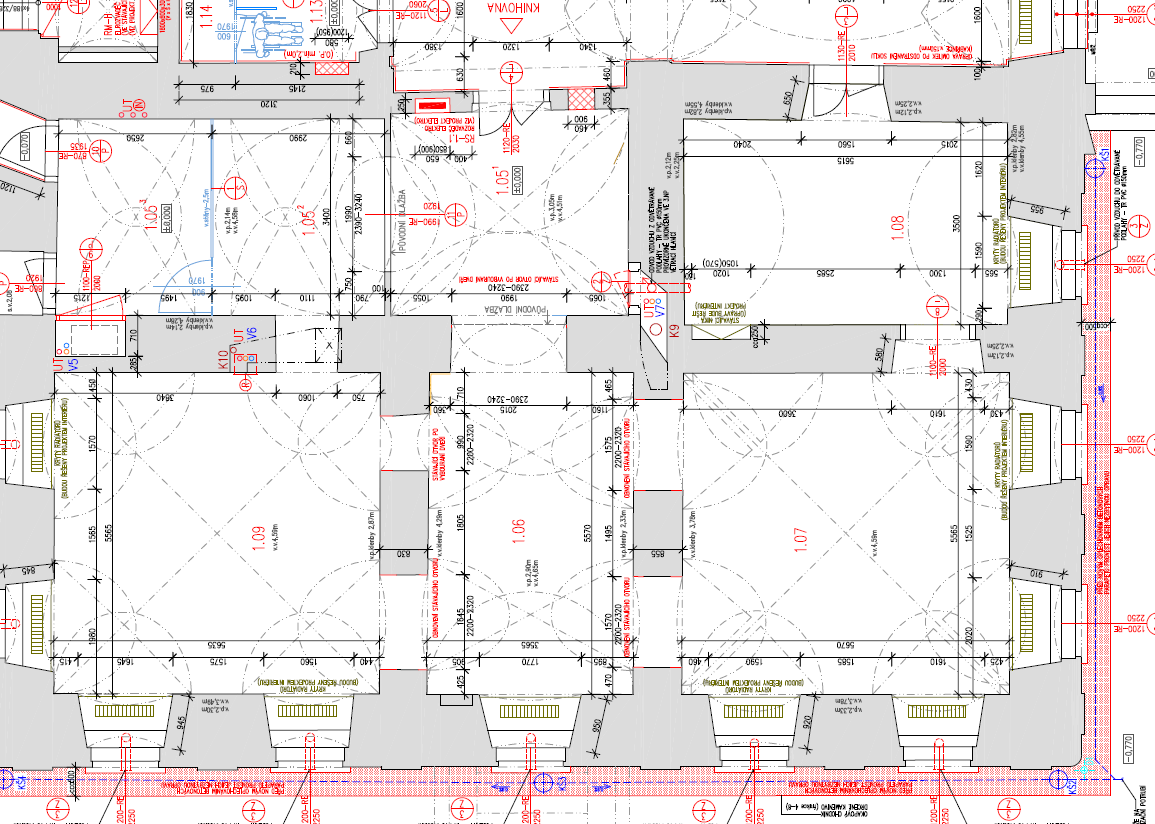 Návrhy na využití volných prostorů
Zdroj: 
Miloslav Jelínek – výkr. dokumentace 
Archiv Městského úřadu Hrochův Týnec
18
Zámek Hrochův Týnec - 2. NP
Zdroj: 
Miloslav Jelínek – výkr. dokumentace 
Archiv Městského úřadu Hrochův Týnec
Návrhy na využití volných prostorů
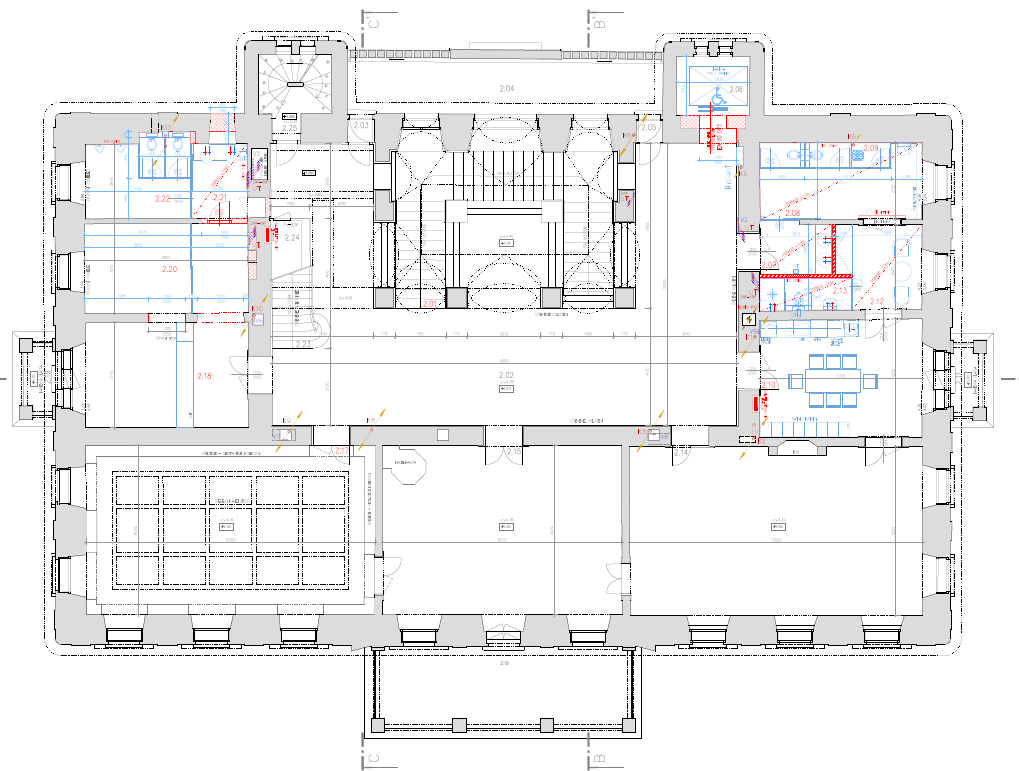 19
Zámek Hrochův Týnec - 3. NP
Zdroj: 
Miloslav Jelínek – výkr. dokumentace 
Archiv Městského úřadu Hrochův Týnec
Návrhy na využití volných prostorů
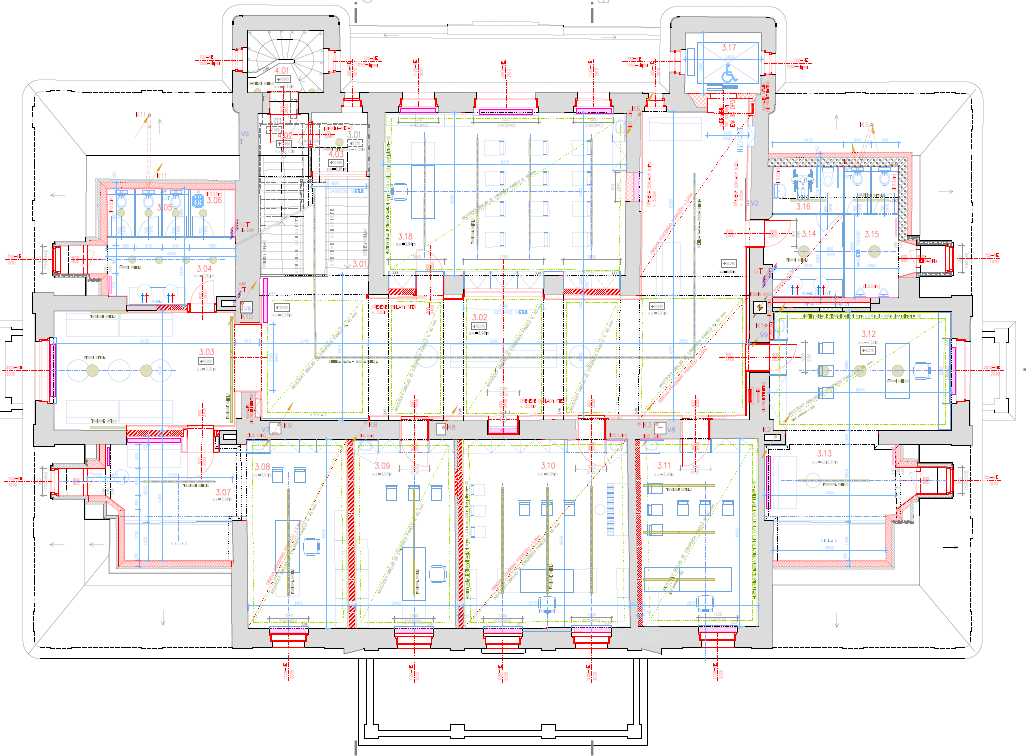 20
Zámek Hrochův Týnec – 4. NP
Zdroj: 
Miloslav Jelínek – výkr. dokumentace 
Archiv Městského úřadu Hrochův Týnec
Návrhy na využití volných prostorů
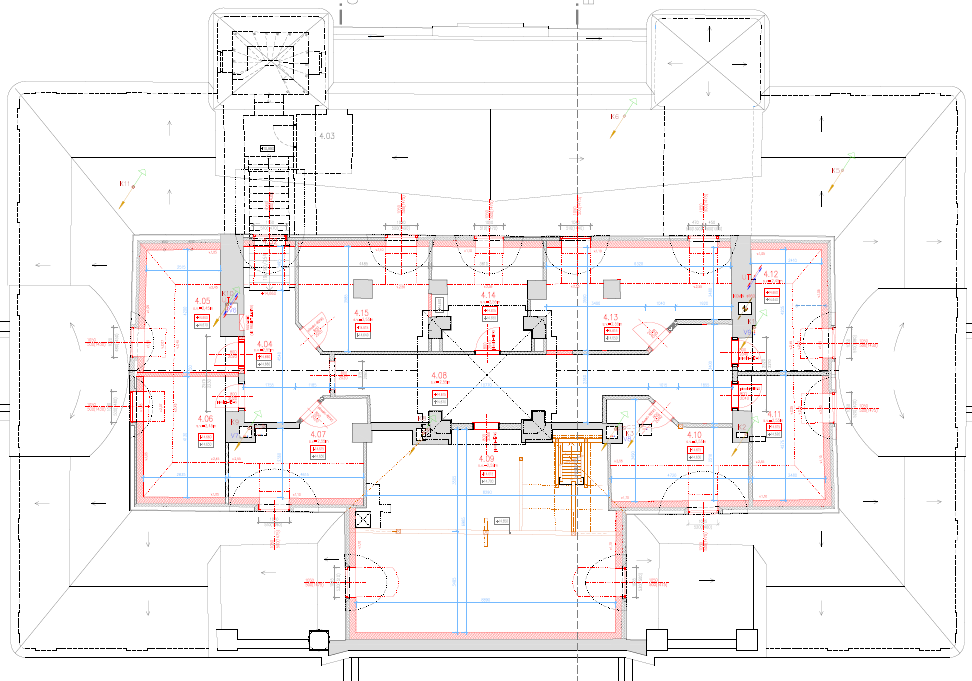 21
Zámek Hrochův Týnec - 5. NP – podkroví (půda)
Návrhy na využití volných prostorů
Zdroj: 
Miloslav Jelínek – výkr. dokumentace 
Archiv Městskhoé úřadu Hrochův Týnec
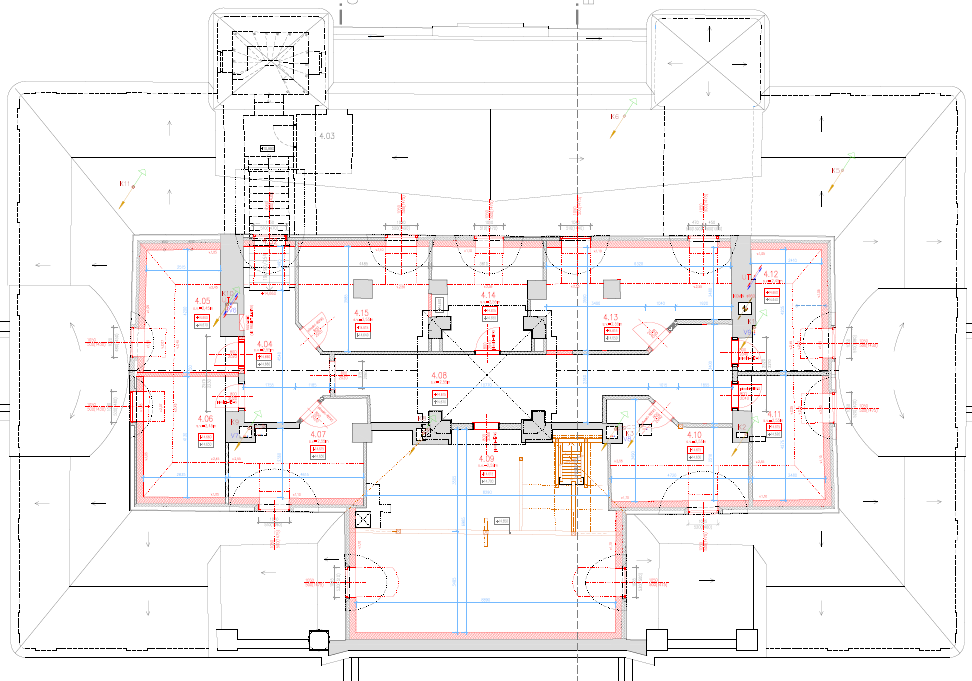 22
Pomocné provozy (část 1.)
Zdroj: 
PLP Projektstav s.r.o. – výkr. dokumentace 
Archiv Městského úřadu Hrochův Týnec
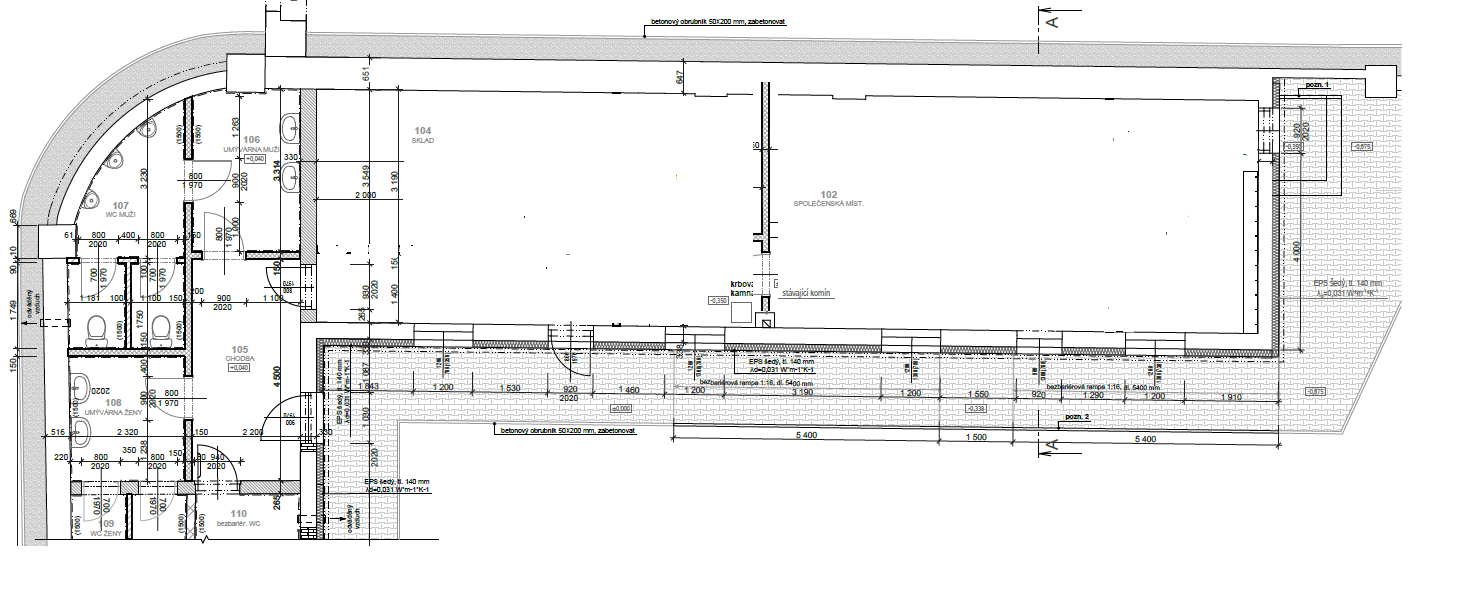 23
Pomocné provozy (část 2.)
Zdroj: 
PLP Projektstav s.r.o. – výkr. dokumentace 
Archiv Městského úřadu Hrochův Týnec
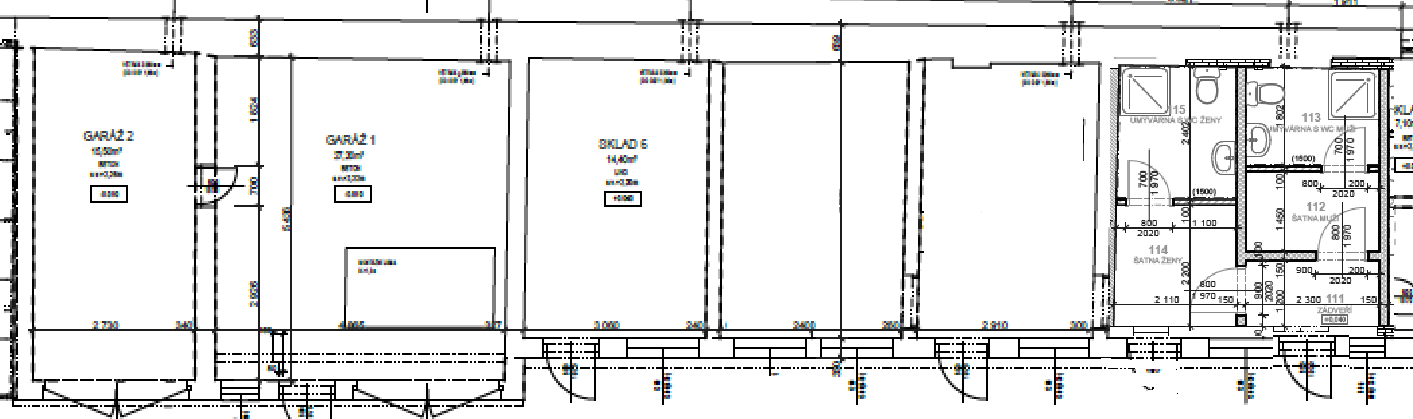 24
Pomocné provozy (část 1.)
Zdroj: 
PLP Projektstav s.r.o. – výkr. dokumentace 
Archiv Městského úřadu Hrochův Týnec
Návrhy na budoucí využití  prostorů
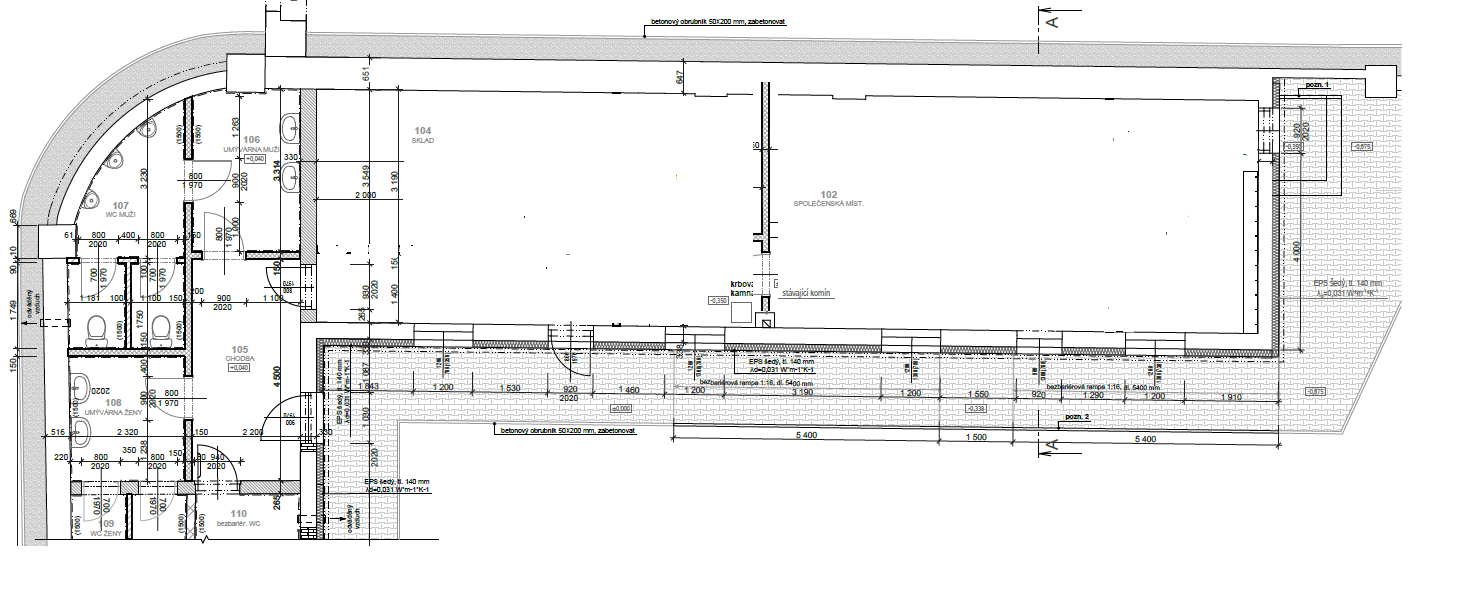 25
Pomocné provozy (část 2.)
Zdroj: 
PLP Projektstav s.r.o. – výkr. dokumentace 
Archiv Městského úřadu Hrochův Týnec
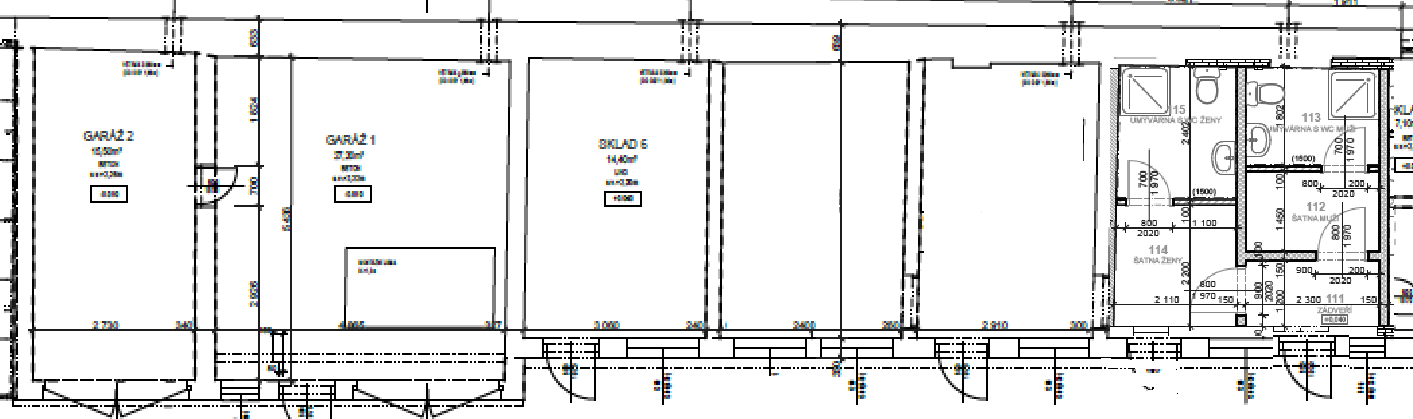 26
Budova školy
Zdroj: 
Archiv Městského úřadu Hrochův Týnec
https://nahlizenidokn.cuzk.cz//
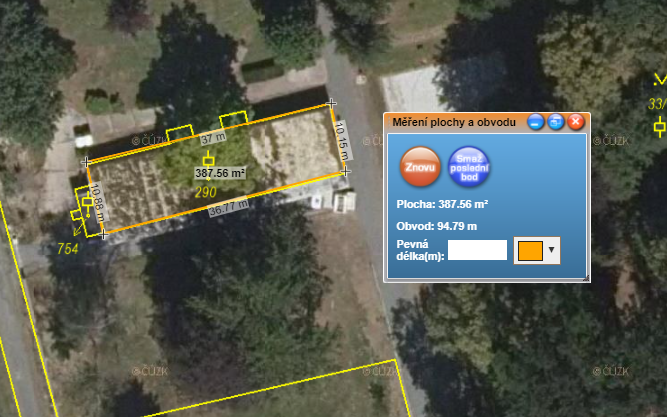 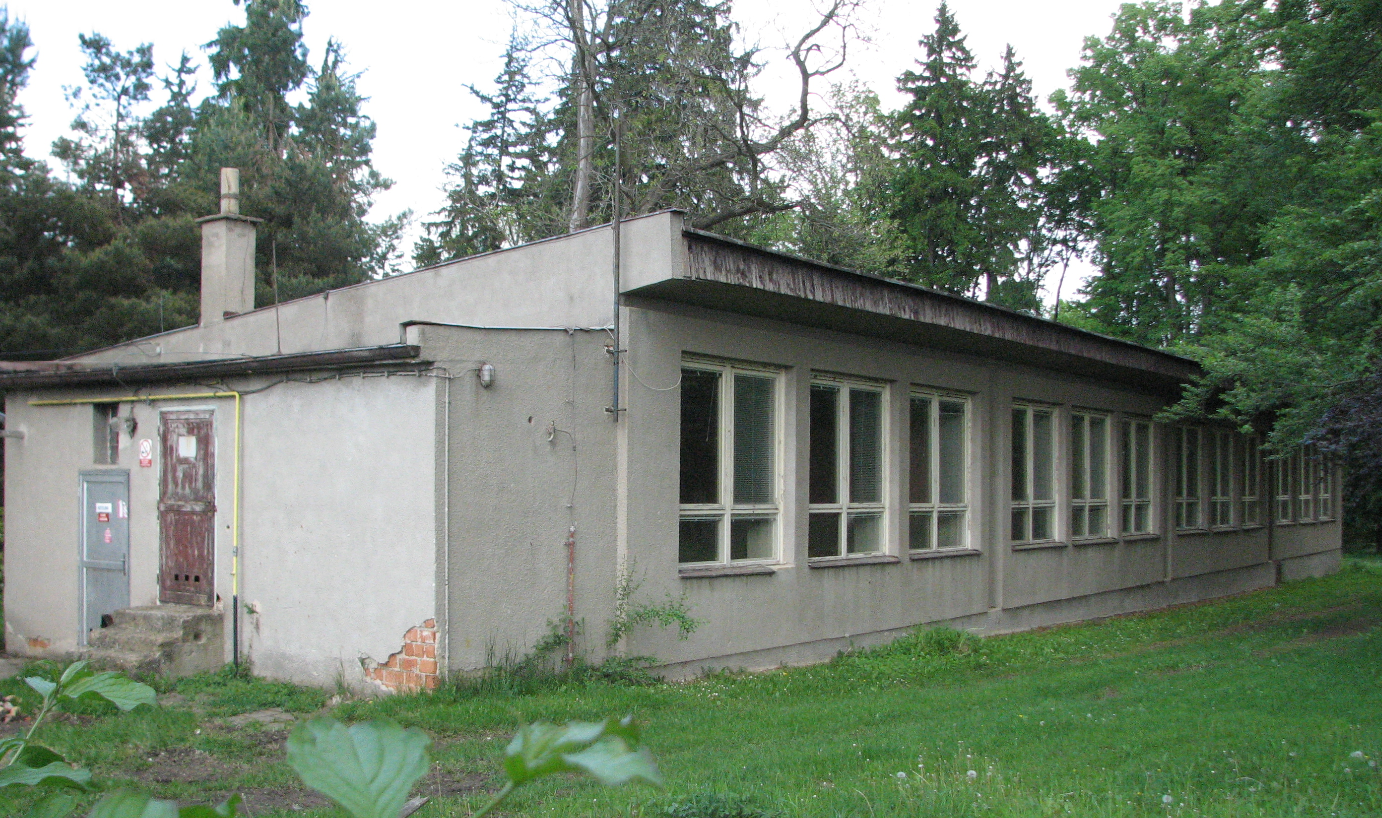 27
Budova školy - vnitřek
Zdroj: 
Archiv Městského úřadu Hrochův Týnec
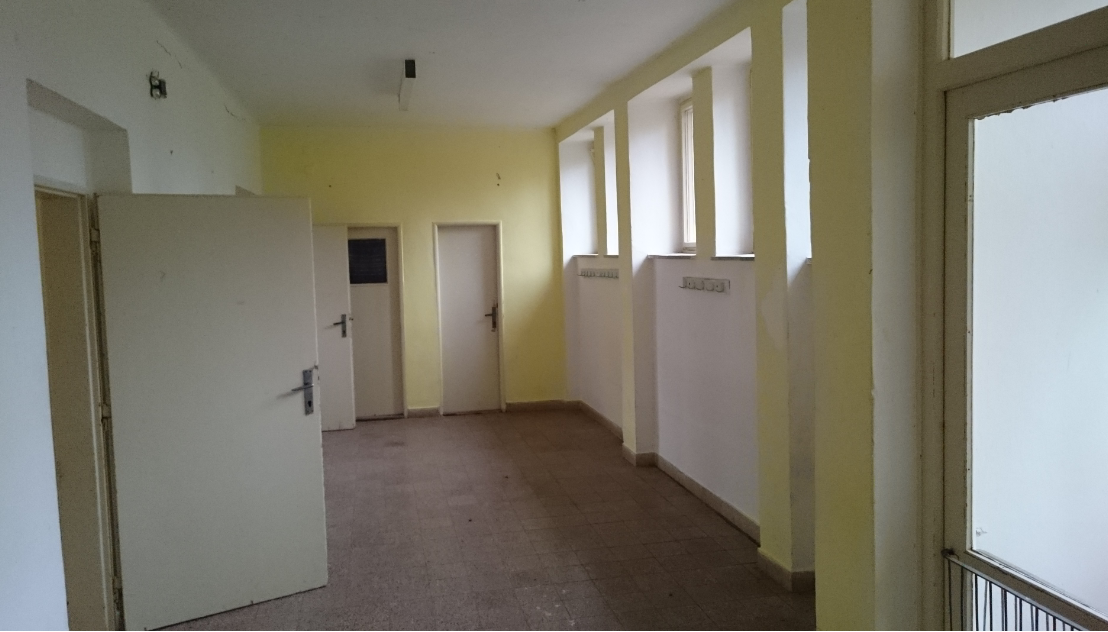 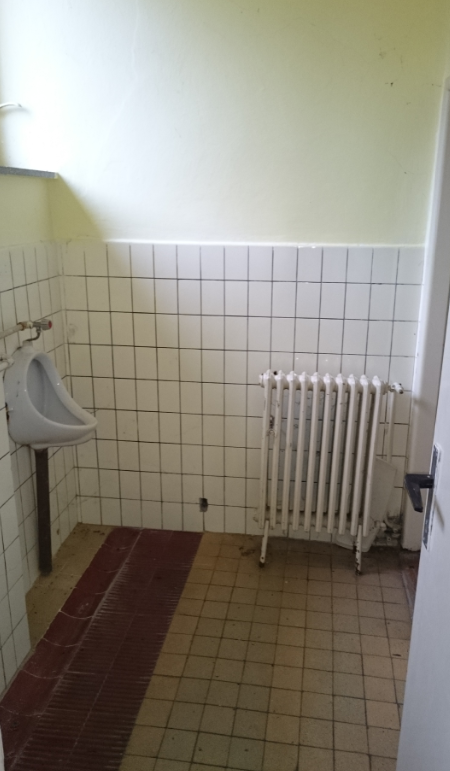 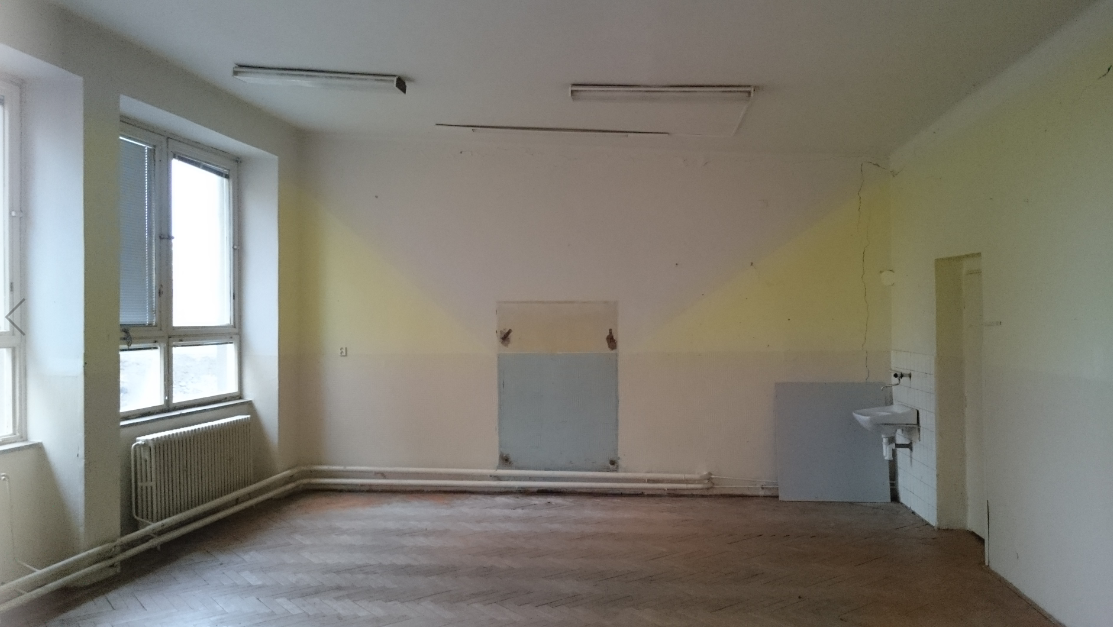 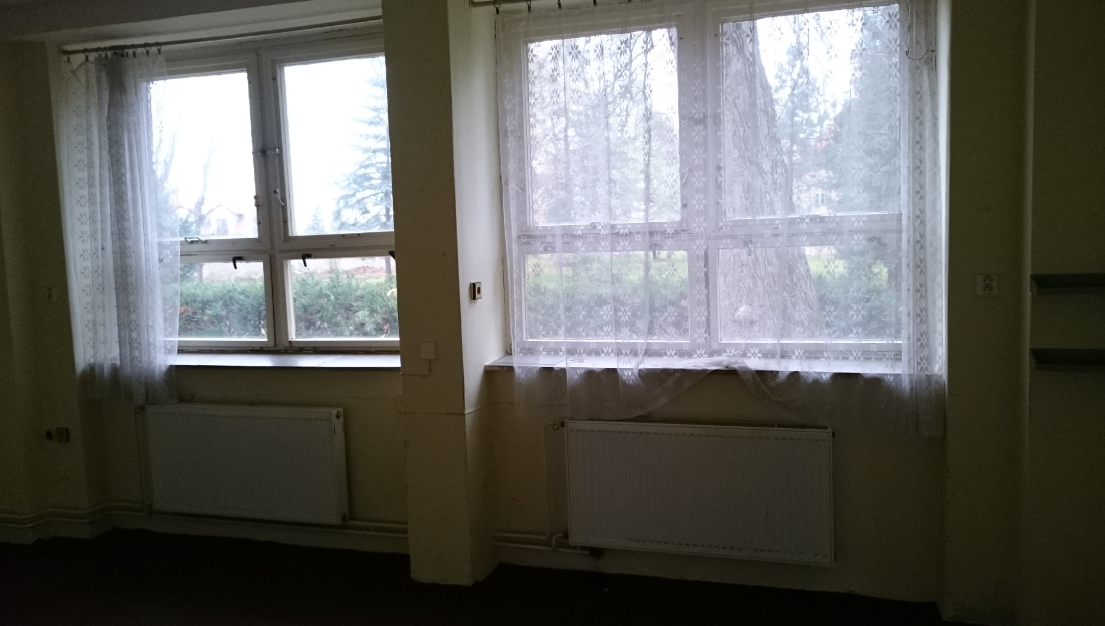 28
Budova školy
Návrhy na využití volných prostorů
29
Sala terrena – zahradní sál
Zdroj: 
Archiv Městského úřadu Hrochův Týnec
https://nahlizenidokn.cuzk.cz//
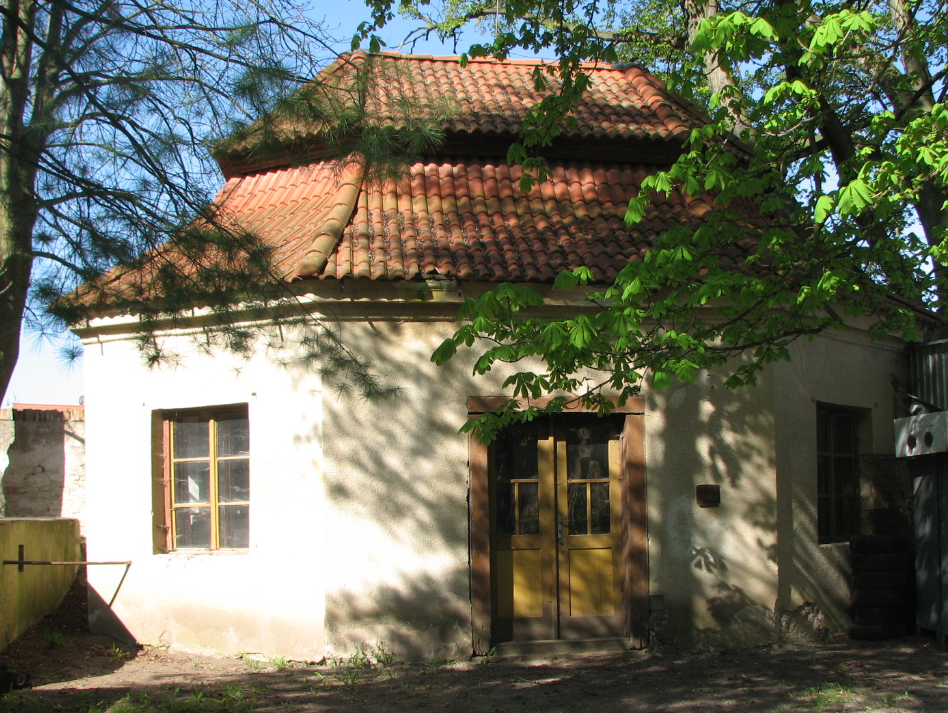 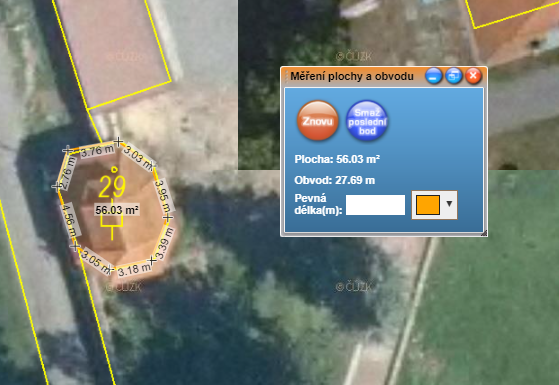 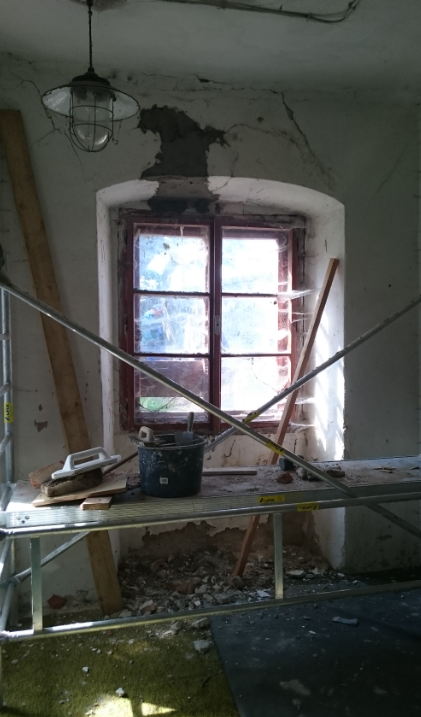 30
Sala terrena – zahradní sál
Návrhy na využití volných prostorů
31
Zámecký park
Zdroj: 
Lenka Marková – výkresová dokumentace
Archiv Městského úřadu Hrochův Týnec
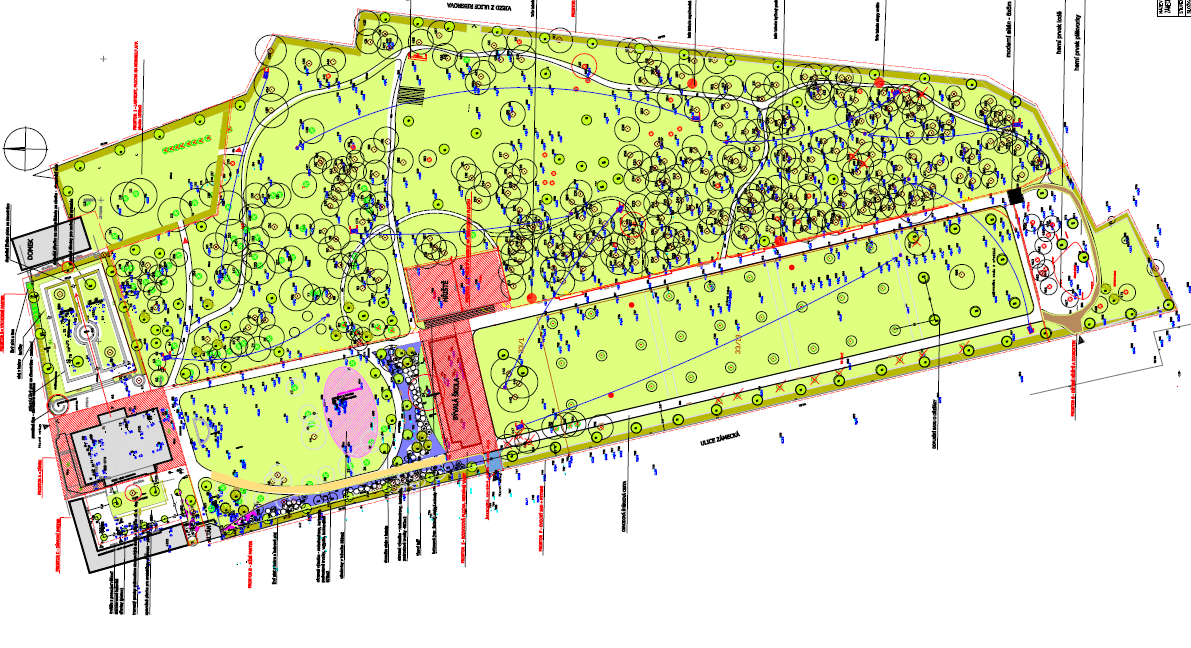 32
Zámecký park – severní oplocení 1
Zdroj: 
Archiv Městského úřadu Hrochův Týnec
Nutná oprava
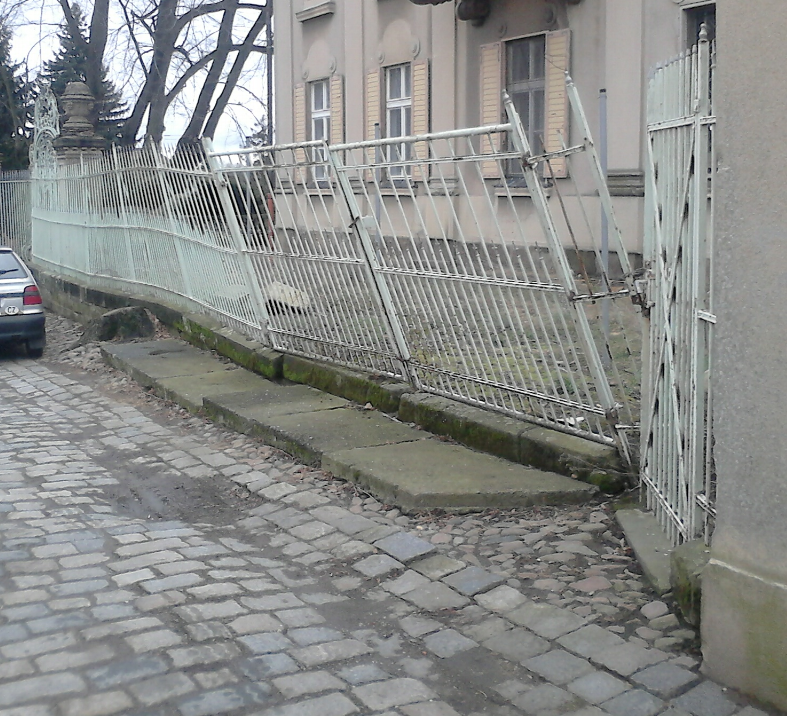 Závada – nestabilní sloupky plotu

Při rekonstrukci řešit:
Statika plotu, odstranění pařezu břízy
Vjezd k zámku branou vedle pomocných provozů – pro případné proplachování kanalizace, 
Parkování pro ZPT
Osázení rostlinami
Umístění informační tabule 
Umístění stojanu pro kola
Terénní úpravy
Předláždění okolí zámku – odvod vody od zámku
33
Zámecký park – severní oplocení 2
Zdroj: 
Lenka Marková – výkresová dokumentace
Archiv Městského úřadu Hrochův Týnec
Nutná oprava
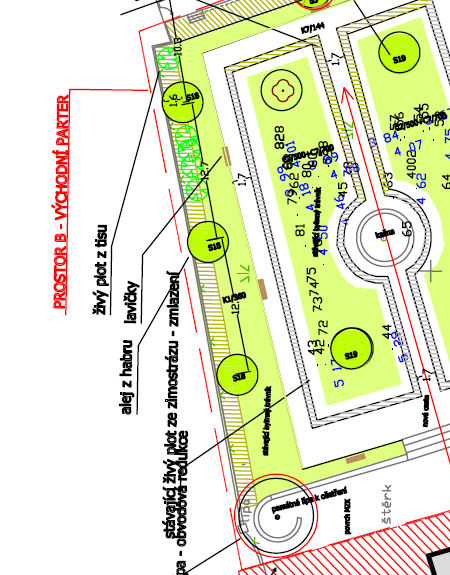 Závada – nestabilní sloupky plotu

Při rekonstrukci řešit:
Statika plotu
34
Zámecký park – východní oplocení
Zdroj: 
Lenka Marková – výkresová dokumentace
Archiv Městského úřadu Hrochův Týnec
Nový plot
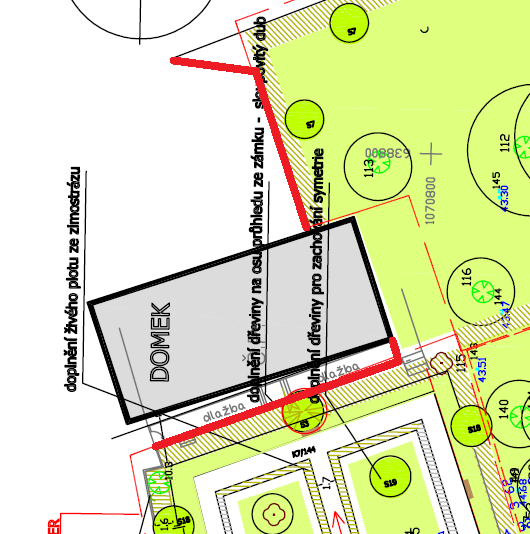 Důvod:
Zamezení volného přístupu do parku
35
Zámecký park – západní oplocení
Zdroj: 
Lenka Marková – výkresová dokumentace
Archiv Městského úřadu Hrochův Týnec
Nutná oprava
Při rekonstrukci řešit:
Statika plotu
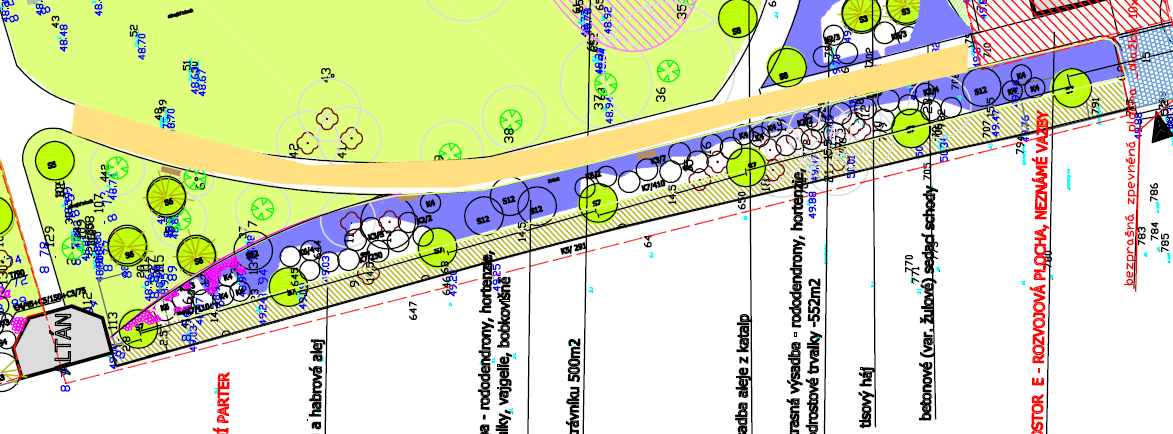 36
Zdroj: 
Archiv Městského úřadu Hrochův Týnec
Zámecký park – kašna ve francouzské části zahrady
Rekonstrukce kašny
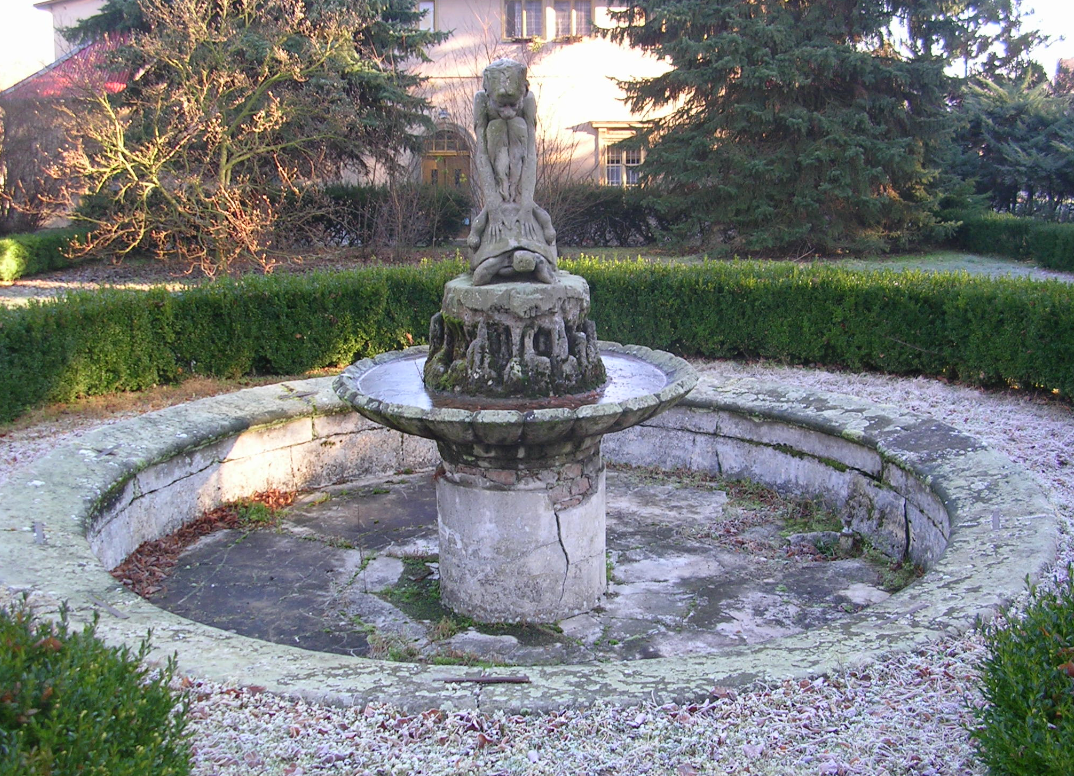 Důvod:
Nefunkční stav
37
Zámecký park – východní část parku
Zdroj: 
Lenka Marková – výkresová dokumentace
Archiv Městského úřadu Hrochův Týnec
Dokončení studie
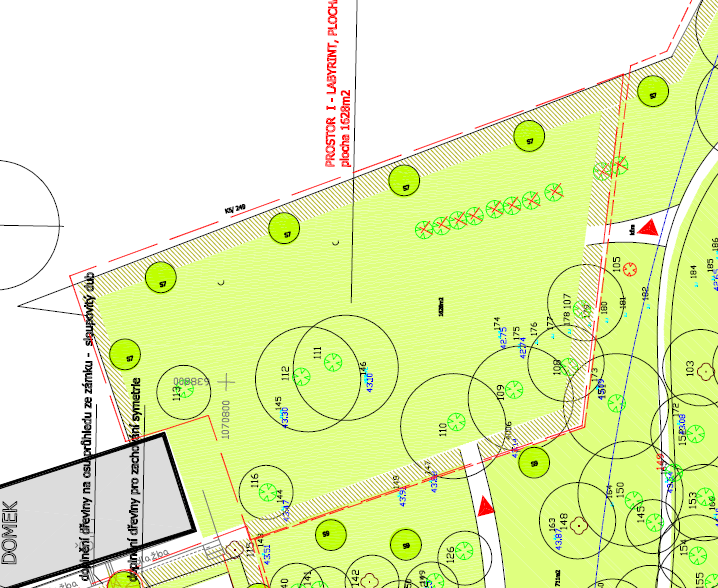 Možné varianty:
Labyrint
Minigolf
38
Zdroj: 
Lenka Marková – výkresová dokumentace
Archiv Městského úřadu Hrochův Týnec
Zámecký park – vnější stěna pomocných provozů
Nutné úpravy:
Fasáda na vnější straně budovy (obnova cihlové stěny)
Zakončení otvorů odtahů z vnitřních prostor
Zasypání původního septiku z vnější strany
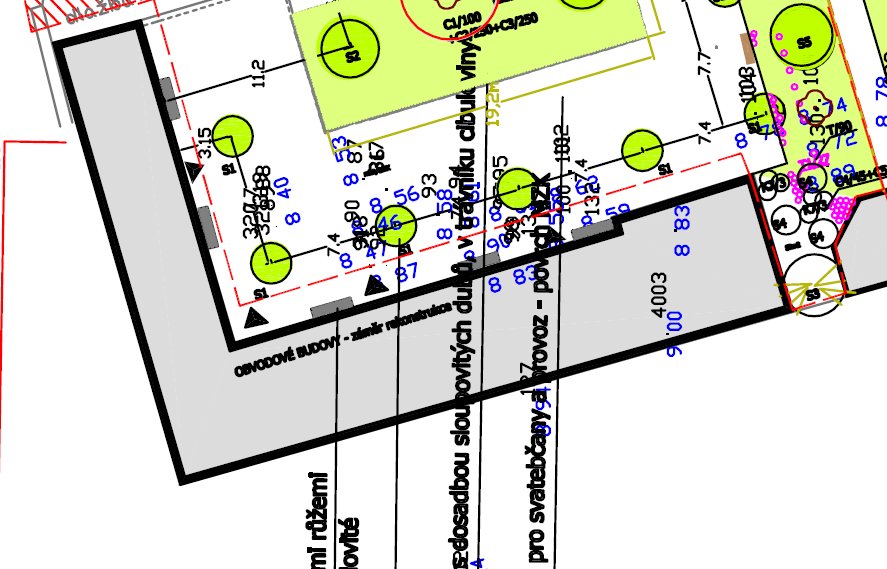 39
Zdroj: 
Lenka Marková – výkresová dokumentace
Archiv Městského úřadu Hrochův Týnec
Zámecký park – dokončení sítě cest + altánek
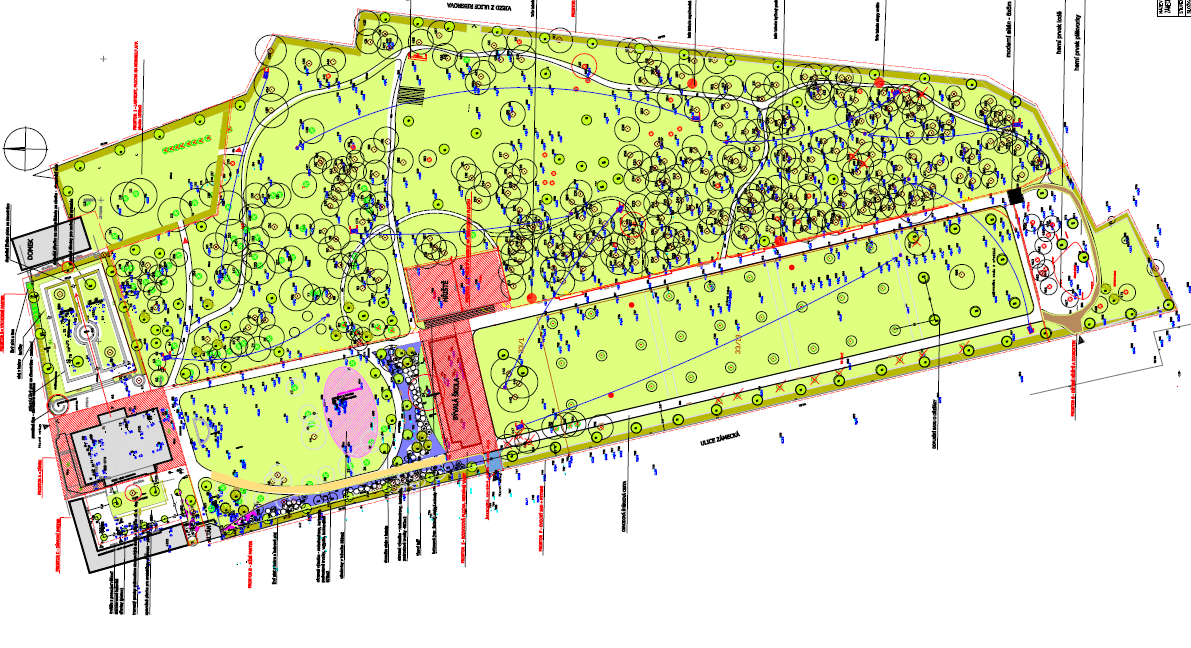 40